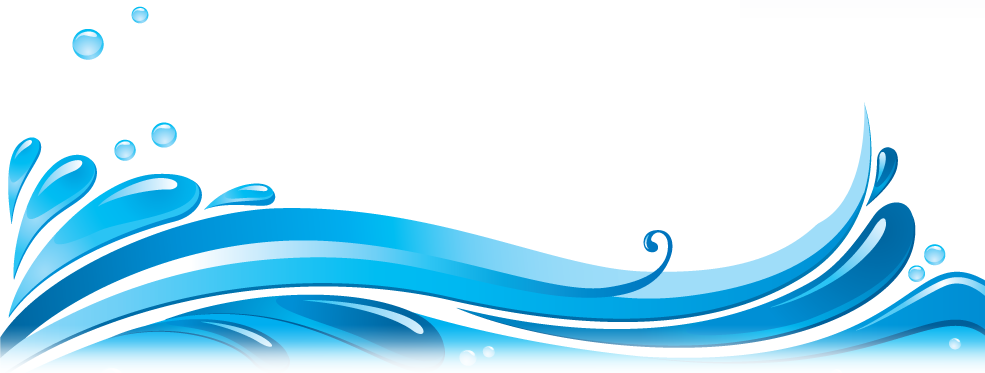 Департамент образования мэрии города Ярославля, Государственный центр развития образования города ЯрославляКонференция по итогам деятельности муниципальной инновационной площадки : «Организация Психолого-педагогического сопровождения детей с ОВЗ в условиях инклюзивного образования в ОО»
«Модель психолого-педагогического сопровождения детей с ОВЗ в условиях инклюзивного образования в ОО» 




   



22 апреля 2021 года
   город Ярославль
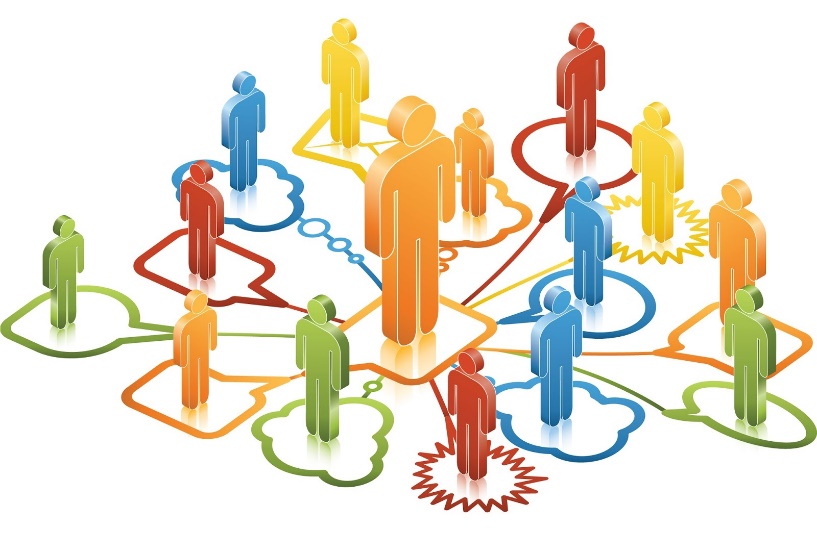 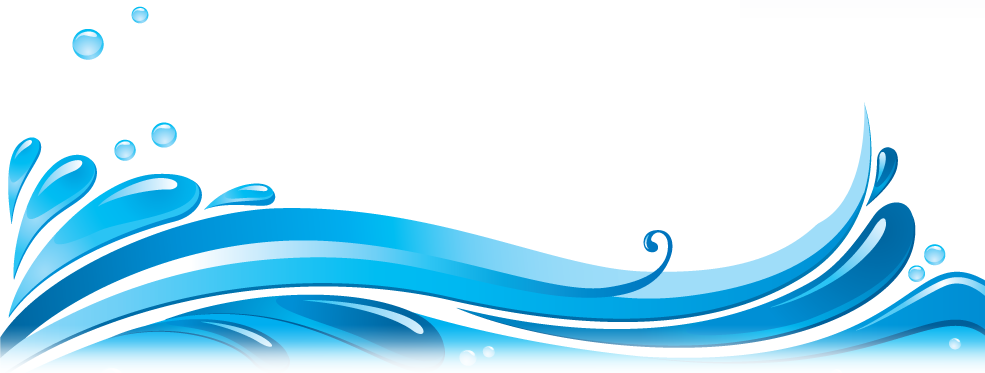 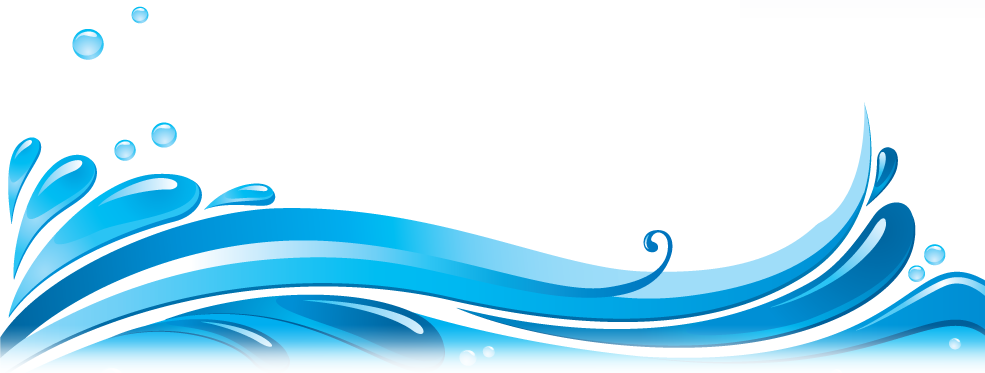 «…Человечество победит раньше или позже и слепоту, и глухоту, и слабоумие.
Но гораздо раньше оно победит их в социальном и педагогическом плане, чем в плане медицинском и биологическом.»                                                                                                         
                                    (Л. С. Выготский)
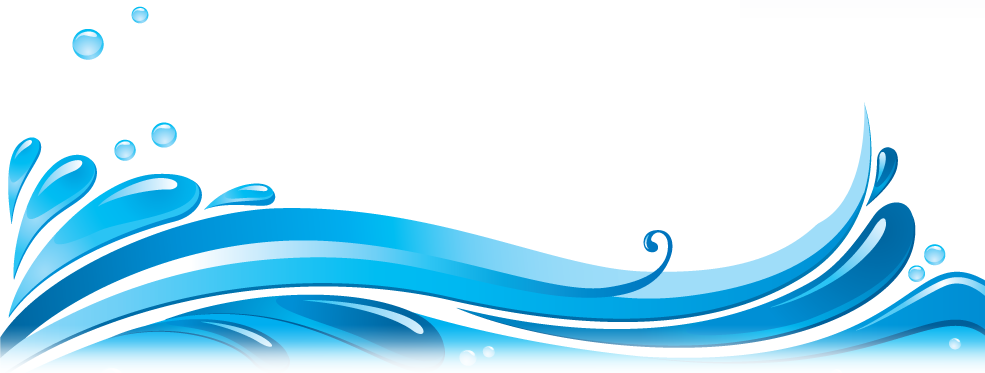 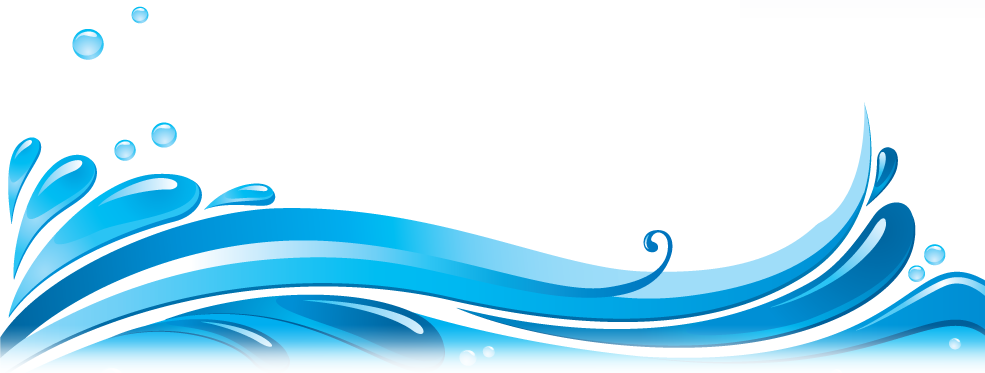 Выступление учителя -логопеда МДОУ 
«Детский сад №65» 
Д.Ю. Дайнеко
«Нормативно-правовая база организации психолого-педагогического сопровождения обучающихся с ОВЗ»
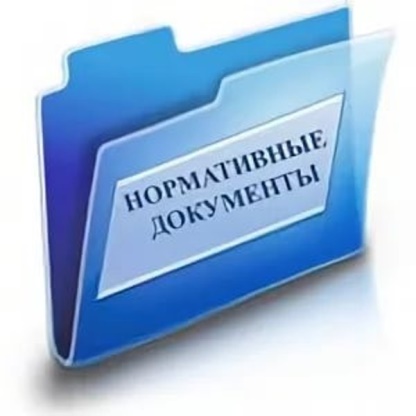 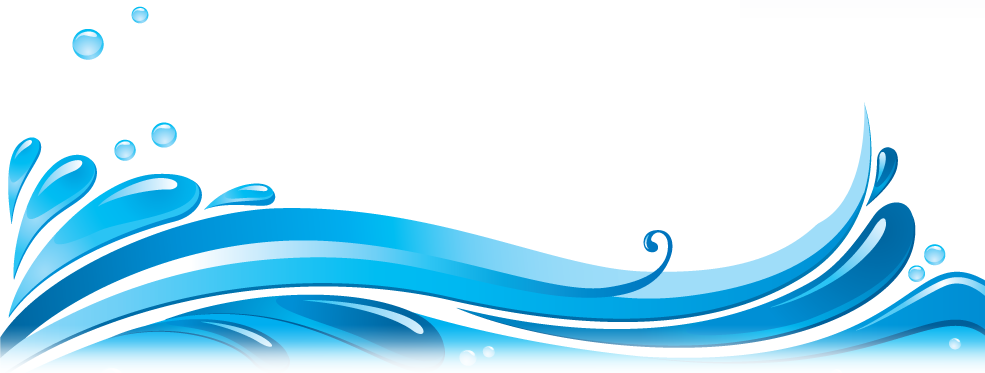 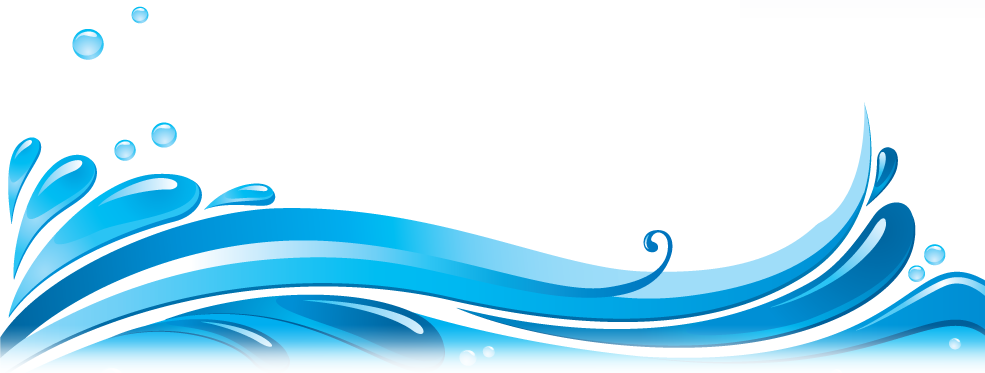 «Образование детей с особыми потребностями является одной из основных задач для страны. Это необходимое условие создания действительно гражданского общества, где каждый сможет чувствовать причастность и востребованность своих действий. Мы обязаны дать возможность каждому ребенку, независимо от его потребностей и других обстоятельств, полностью реализовать свой потенциал, приносить пользу обществу и стать полноценным его членом»
 Дэвид Бланкетт 
                                                                бывший  глава министерства 
 внутренних дел Великобритании 
в правительстве Тони Блэра, 
от рождения слеп
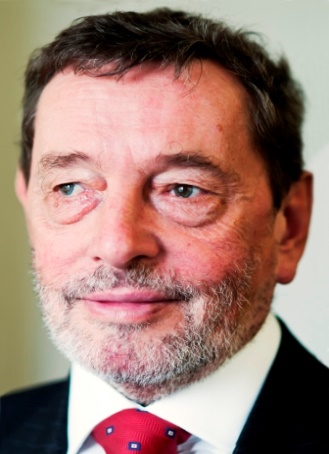 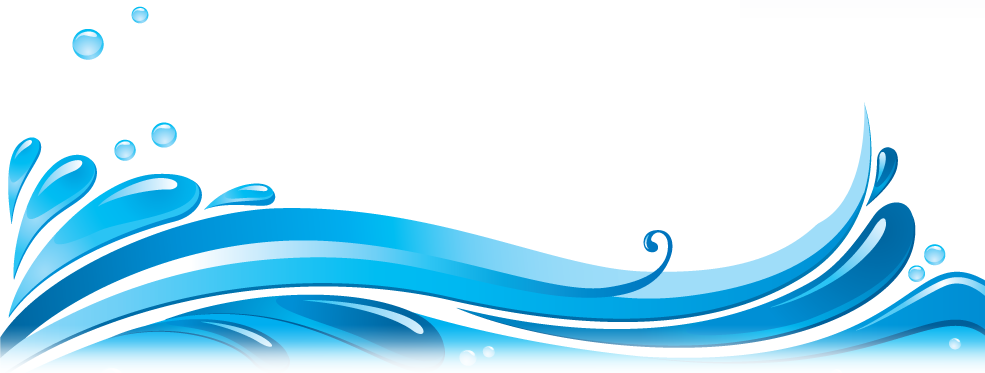 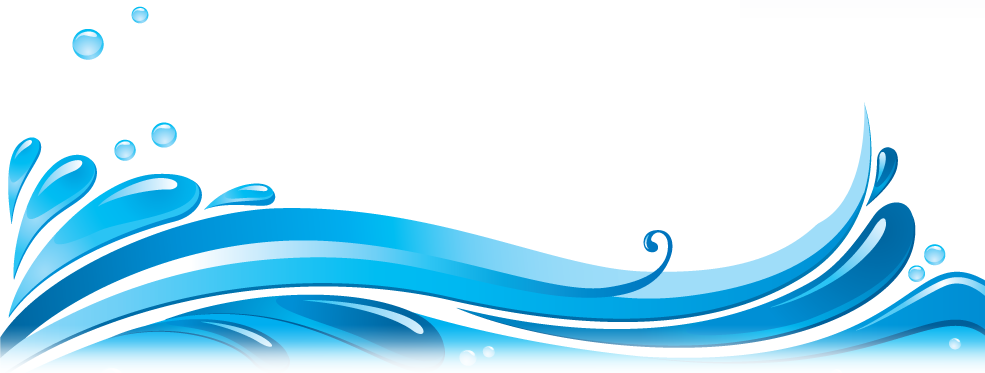 Нормативно-правовая база ОО
это совокупность законов, 
нормативно-правовых актов, 
организационных и методических документов, регламентирующих технологию создания, обработки, хранения и использования документов в текущей деятельности  учреждения.
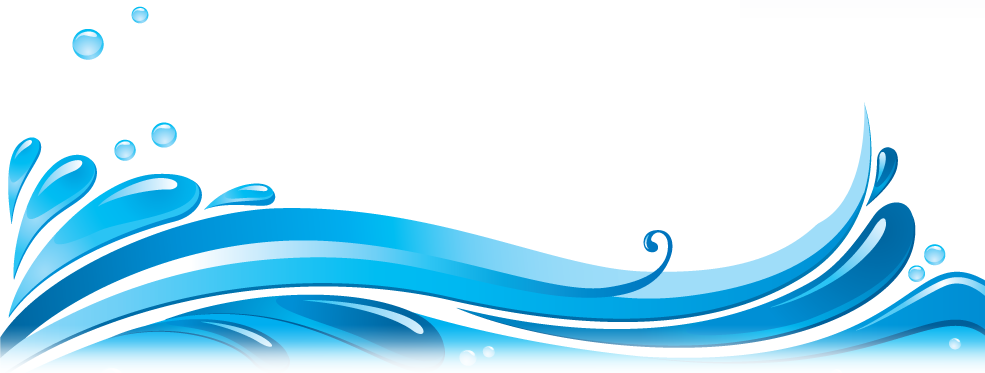 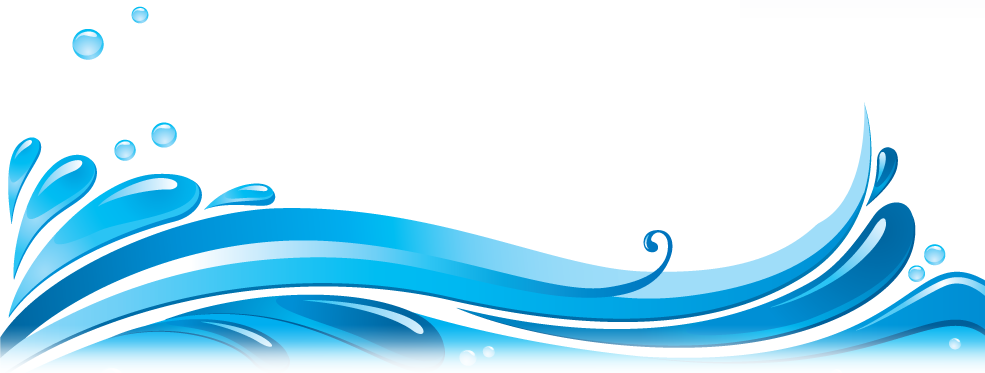 НОРМАТИВНО-ПРАВОВУЮ  БАЗУ В ОБЛАСТИ ОБРАЗОВАНИЯ ЛИЦ С ОГРАНИЧЕННЫМИ ВОЗМОЖНОСТЯМИ ЗДОРОВЬЯ В РОССИЙСКОЙ ФЕДЕРАЦИИ  СОСТАВЛЯЮТ ДОКУМЕНТЫ НЕСКОЛЬКИХ УРОВНЕЙ:
Международные (подписанные СССР или РФ)
Федеральные  (законы РФ, кодексы, правительственные постановления и распоряжения Правительства СССР или РФ)
 Ведомственные (документы Министерства образования)
Региональные  (документы  Департаментов образования)
Локальные  (документы ДОУ)
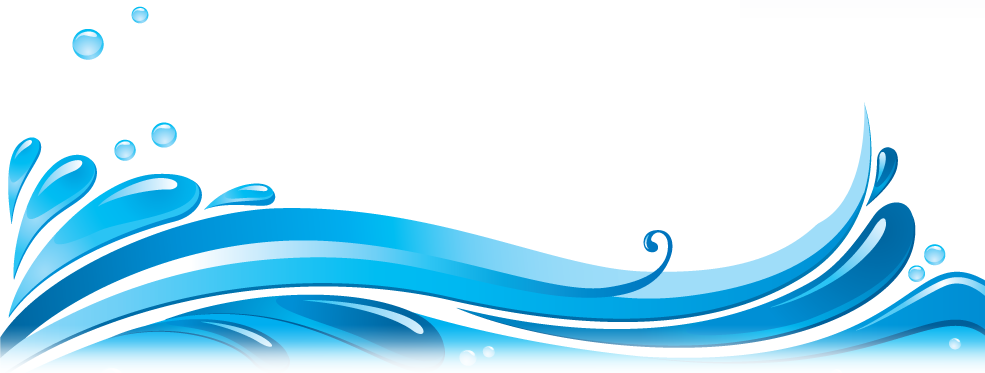 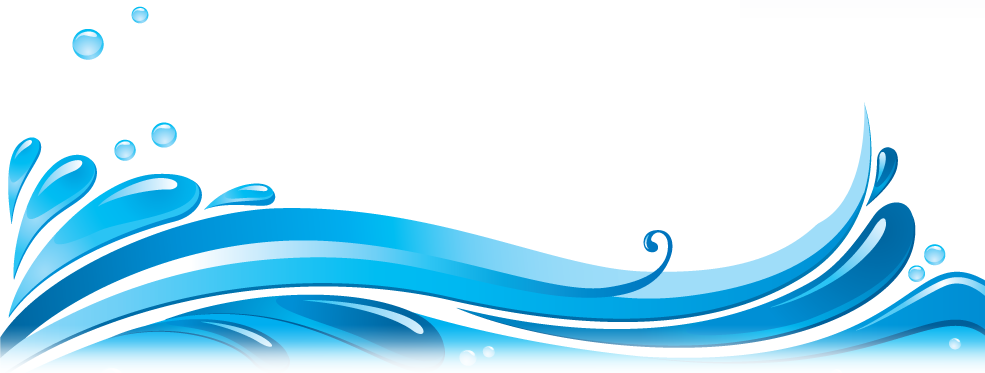 Международные документы
«Всеобщая декларация  прав человека»
 от 10 декабря 1948 года
Статья 1.
« Все люди рождаются свободными  и равными в своем достоинстве и правах»
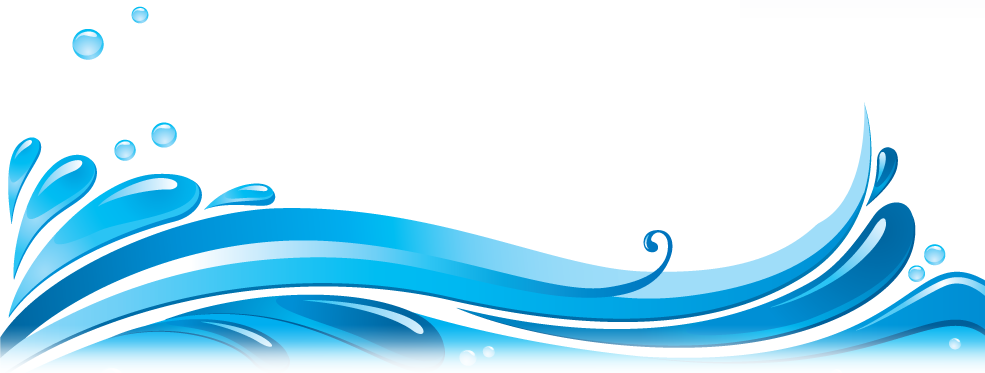 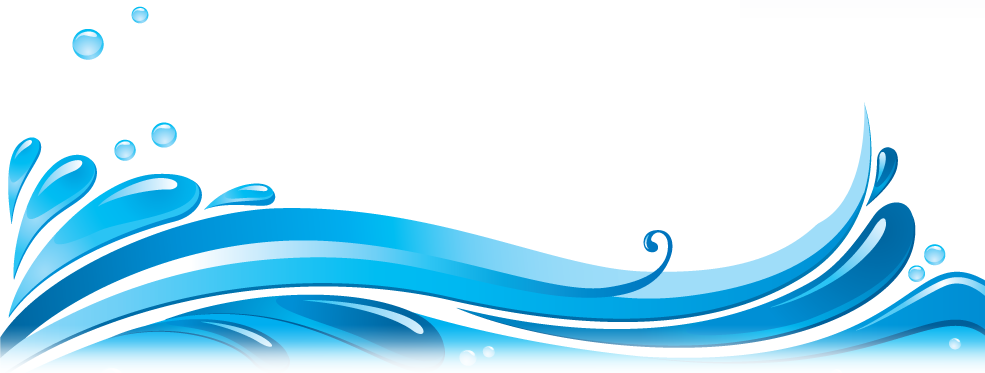 Федеральные документы
Конституция РФ 2020 г
Федеральный закон от 29 декабря 2012 г. № 273-ФЗ «Об образовании в Российской Федерации»
Федеральные законы от 24 ноября 1995 г. 181-ФЗ «О социальной защите инвалидов в Российской Федерации»,
от 24 июня 1999г. № 120-ФЗ « Об основах системы профилактики безнадзорности и правонарушений несовершеннолетних»,
от 24 июля 1998г. № 124-ФЗ « Об основных гарантиях прав ребенка в Российской Федерации»,
От 6 октября 1999 г. № 184-ФЗ «Об общих принципах организации законодательных (представительных) и исполнительных органов государственной власти субъектов Российской Федерации».
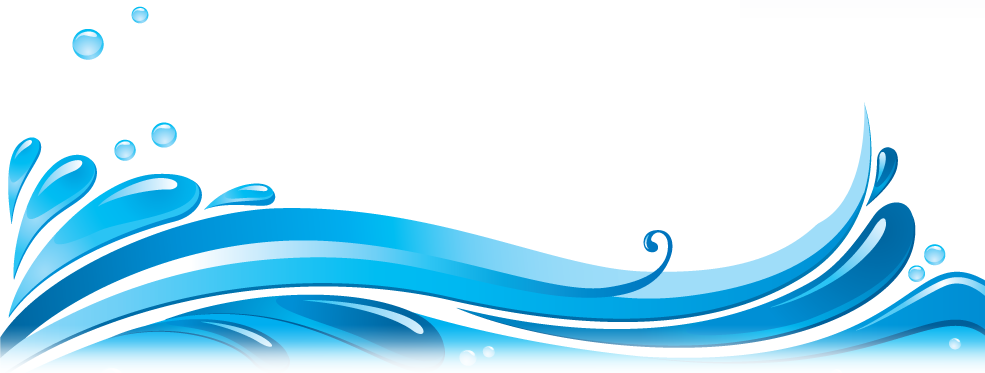 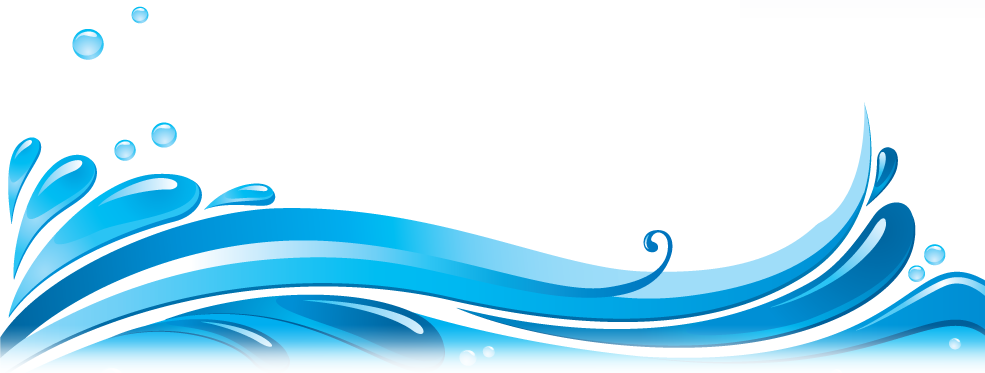 Ведомственные документы
Распоряжением Министерства Просвещения России от 09.09.2019 г. 
№ Р – 93 «Об утверждении примерного Положения о психолого-педагогическом консилиуме образовательной организации».

Распоряжение Минпросвещения России от 06.08.2020 N Р-75. 
( редакция 6.04.2021 г) «Об утверждении примерного Положения об оказании логопедической помощи в организациях, осуществляющих образовательную деятельность».

СанПин с 01.01.2021 для детских садов, школ и т.д. 
     (СП 2.4.3648-20)
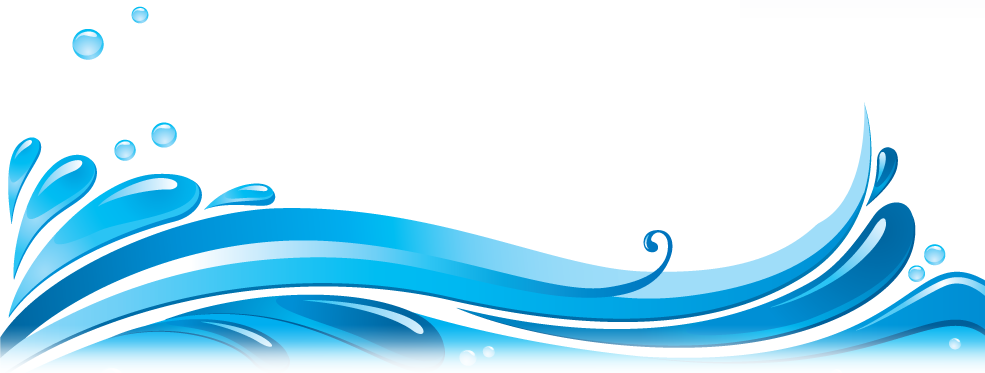 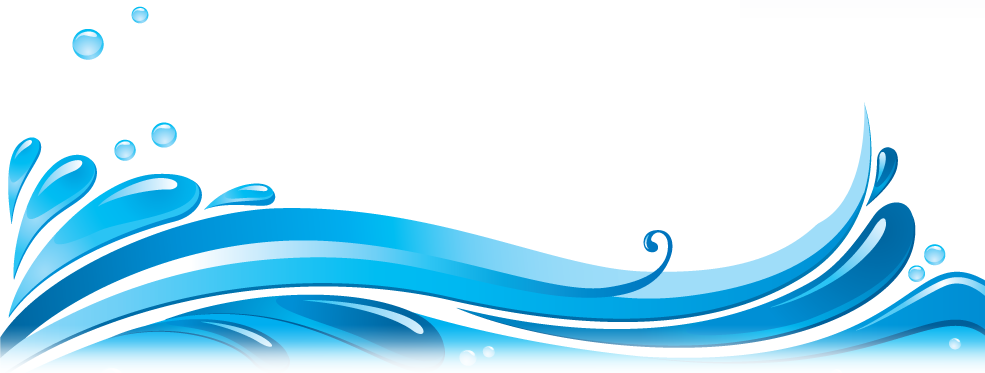 Локальные акты ОО:
Локальные акты, регламентирующие деятельность органов самоуправления ОО
Локальные акты, регламентирующие отношения ОО с участниками образовательных отношений
Локальные акты, регламентирующие методическую работу
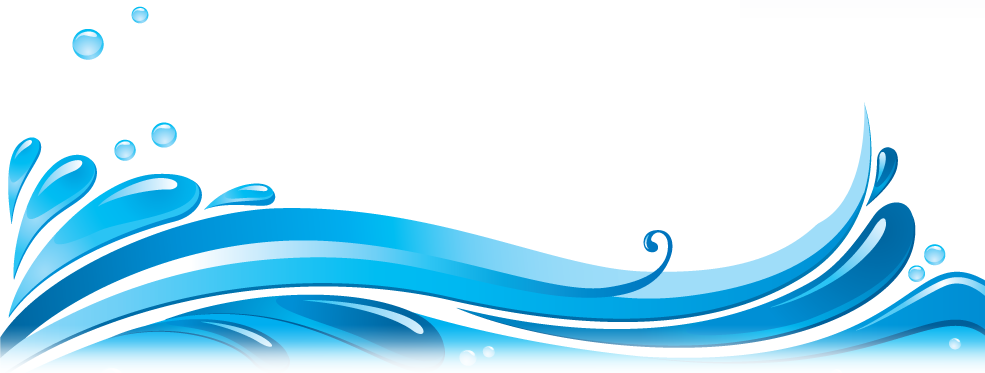 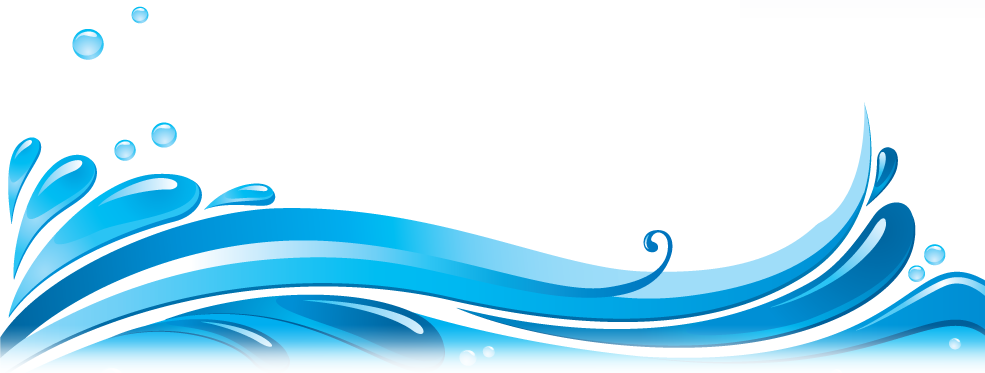 Нормативно - правовые документы ОО
Приказ департамента образования об открытии группы комбинированной направленности в ОО;
Положение о психолого-педагогическом консилиуме  	ОО (утверждено приказом руководителя);
Положение о группе комбинированной направленности ОО (утверждено приказом руководителя);
Положение о структуре, порядке разработки и реализации адаптированной образовательной программы ОО (утверждено приказом руководителя);
Положение об организации логопедической помощи в ОО (утверждено приказом руководителя);
Должностная инструкция воспитателя группы комбинированной направленности; 
Должностная инструкция специалистов, работающих на  группе комбинированной направленности;
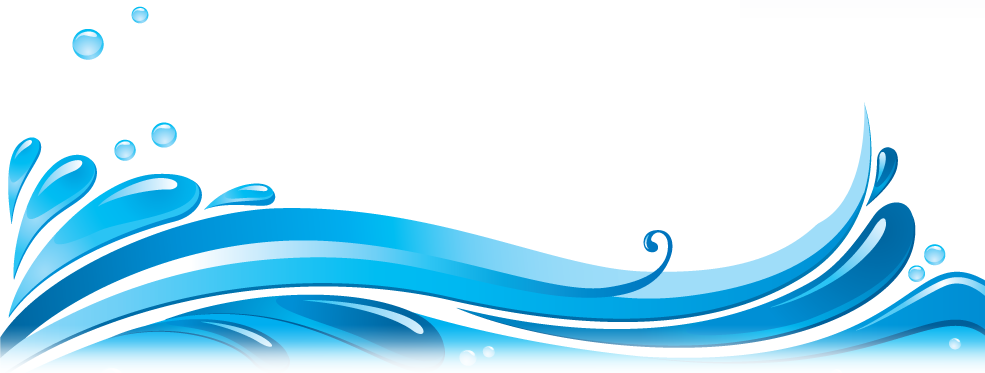 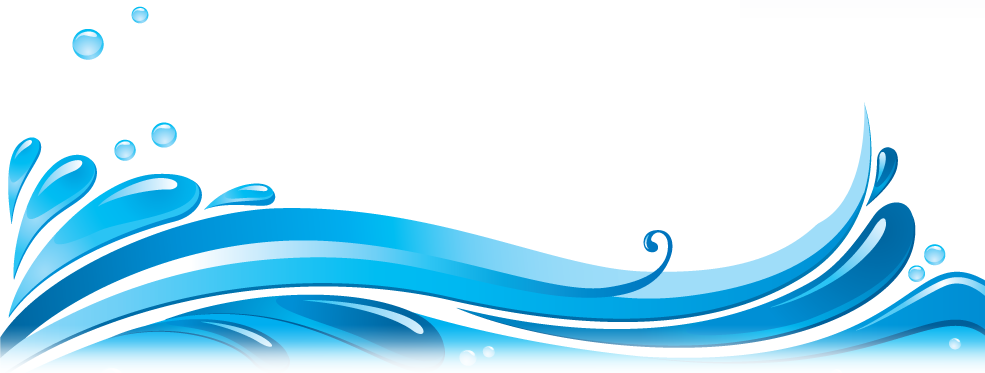 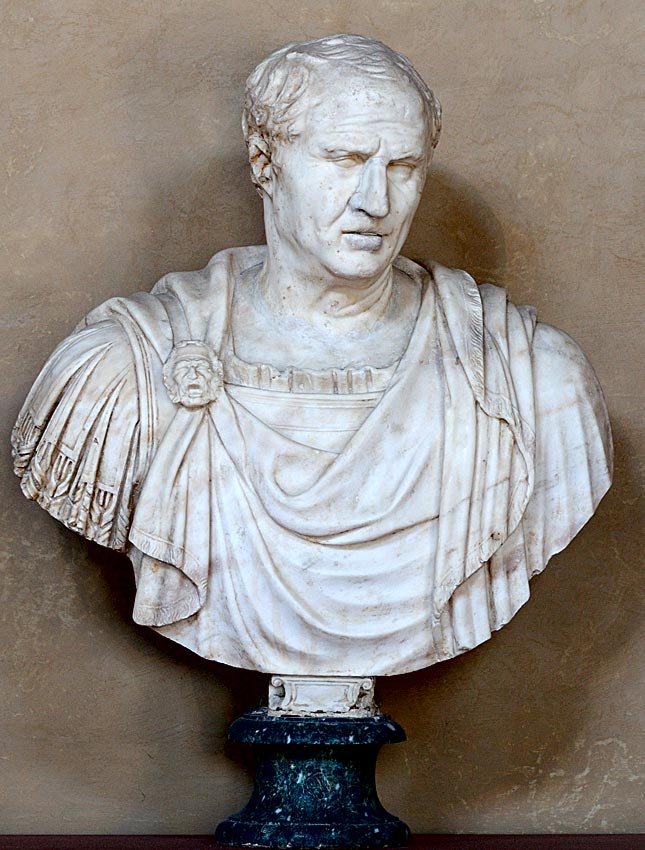 «Знание законов заключается не в том, чтобы помнить их слова, а в том, чтобы постигать их смысл»
Цицерон
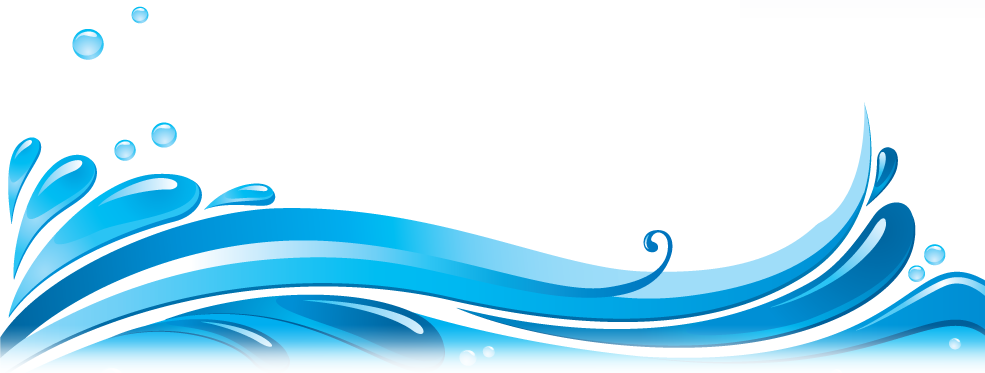 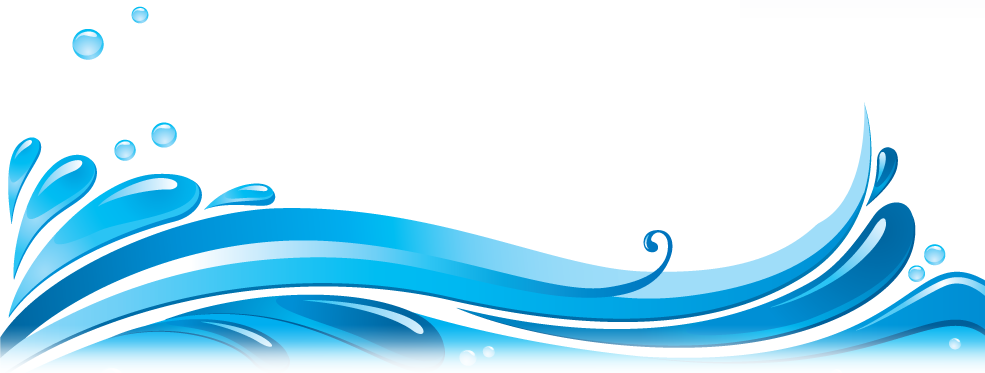 Выступление учителя -логопеда МДОУ 
«Детский сад №2» 
И.В. Саломатина
«Модель организации психолого-педагогического сопровождения обучающихся с ОВЗ в условиях инклюзивного образования»
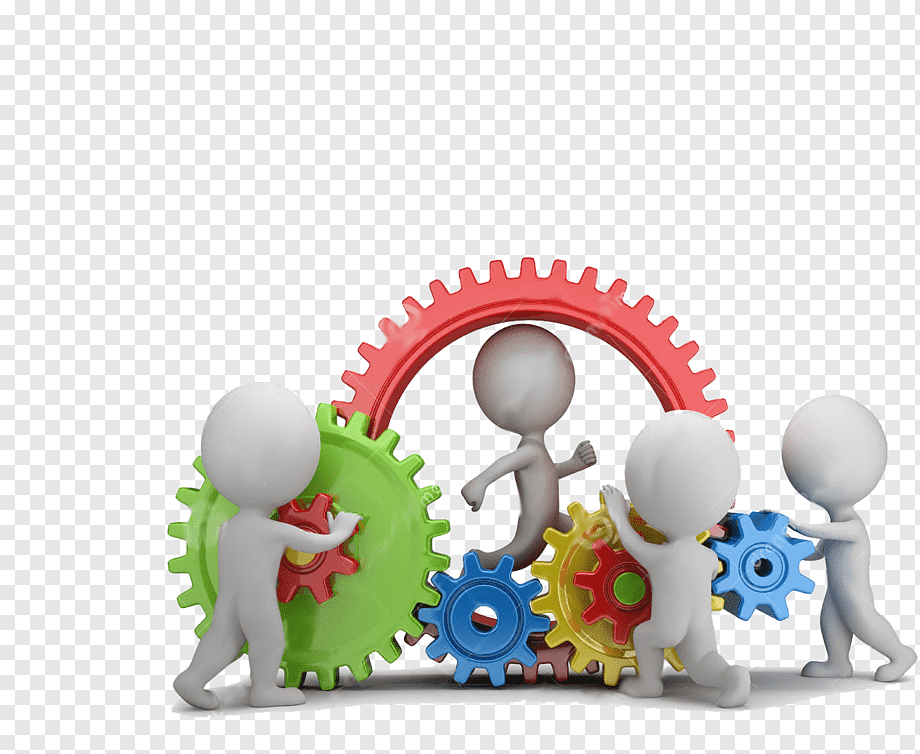 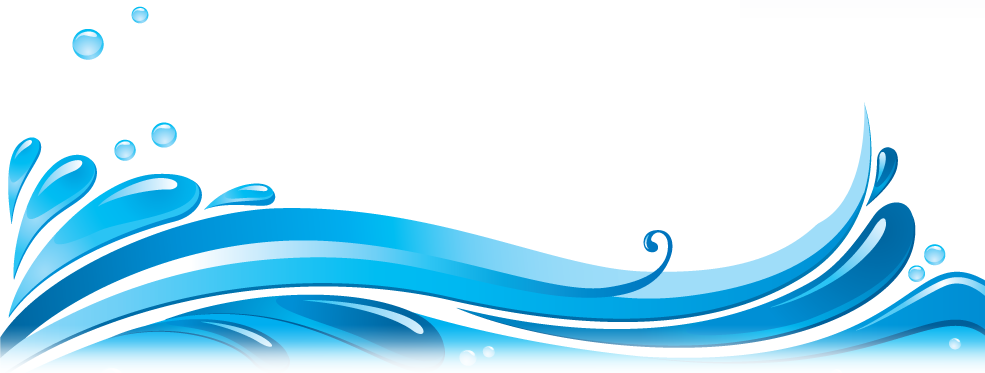 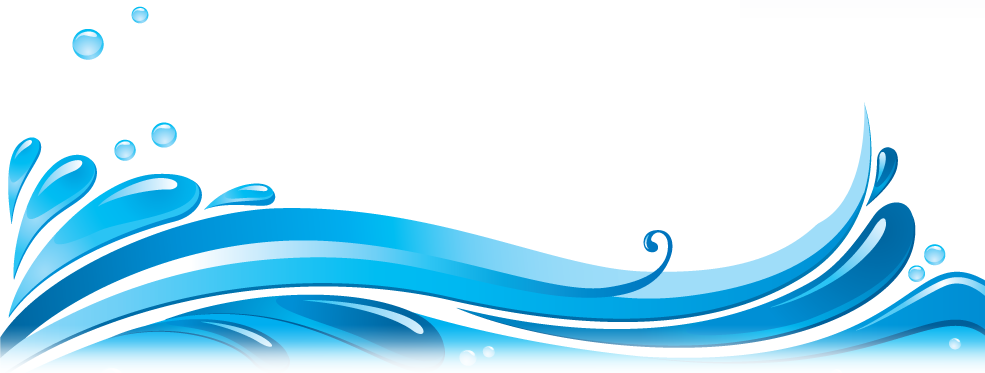 ИНКЛЮЗИЯ 

это новая философия образования, в основе которой лежит идея вовлечения любого человека в учебный процесс в безбарьерной образовательной среде, в которой созданы необходимые комфортные условия.
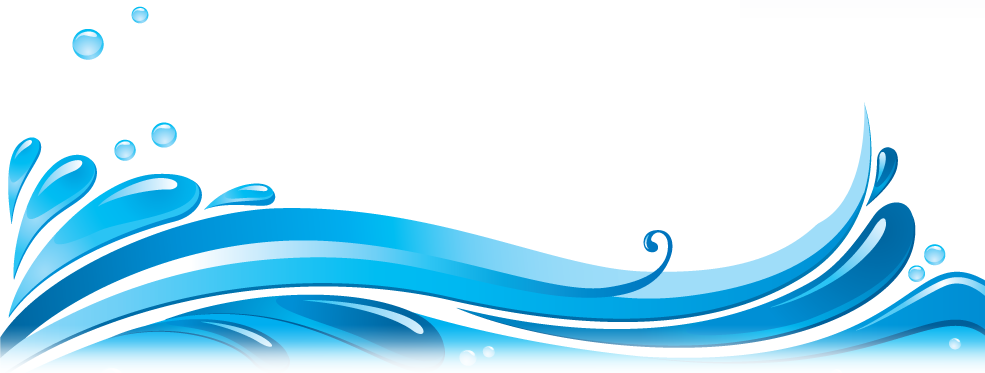 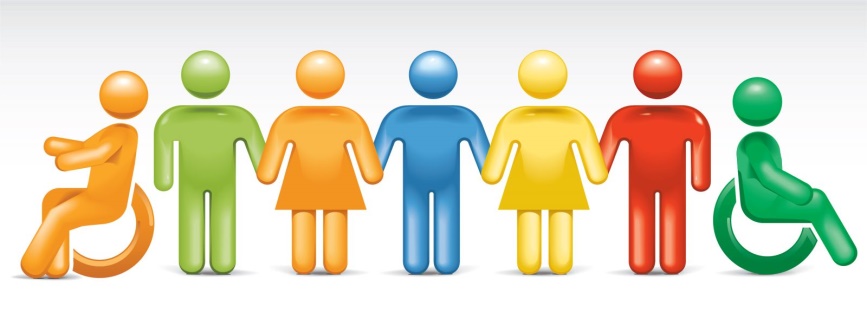 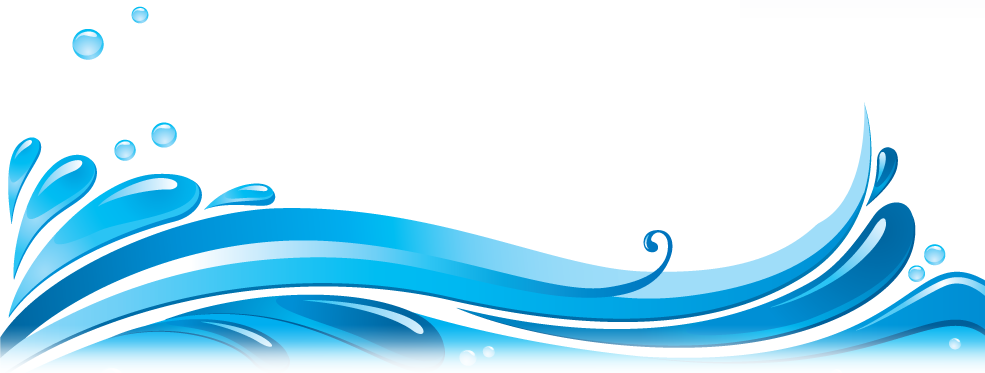 РЕБЁНОК с ОВЗ
РОДИТЕЛИ
«НЕ НАВРЕДИ»
ПЕДАГОГИ
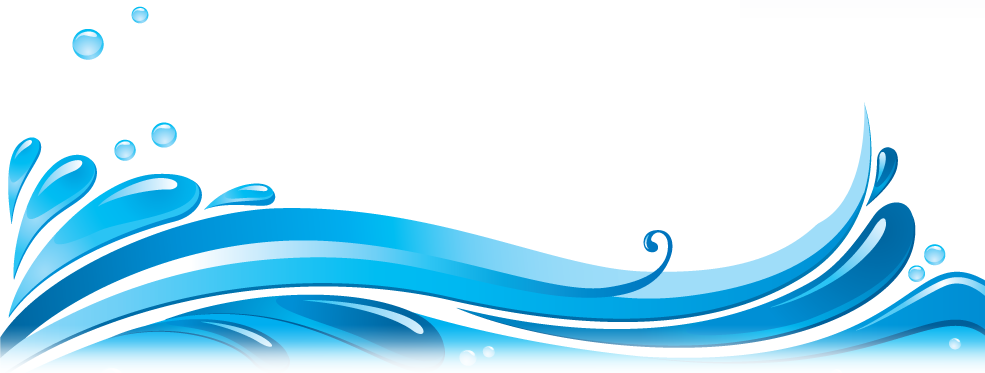 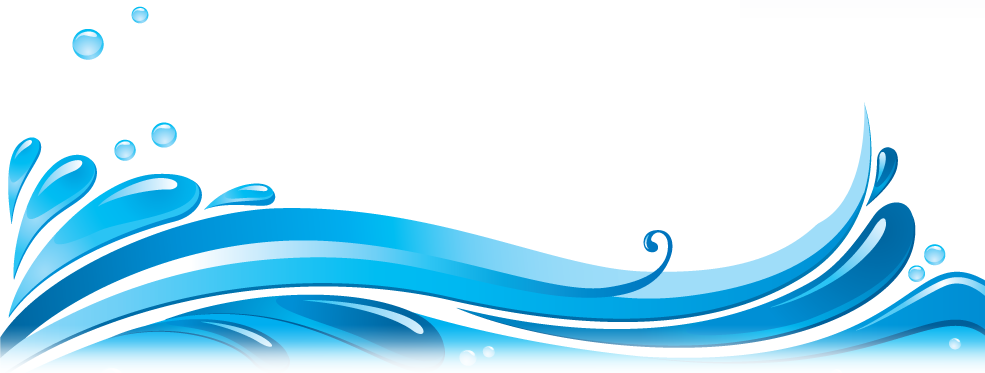 Самоанализ готовности ОО к организации инклюзивного образования
Показатели:
АД           Адаптационная доступность,
УСО        Учебное специальное оборудование,
МИО       Понимание методологии инклюзивного образования,
НИО        Нормативная база инклюзивного образования,
МЕД       Медицинская помощь детям с ОВЗ,
ИГП        Готовность педагогов к инклюзивной практике,
СС          Укомплектованность специалистами сопровождения,
ППк        Работа психолого-педагогического консилиума в ОО,
КРП        Наличие коррекционно-развивающей программы как части ООП,
АОП        Наличие адаптированных образовательных программ,
РОД        Организация взаимодействия с родителями.
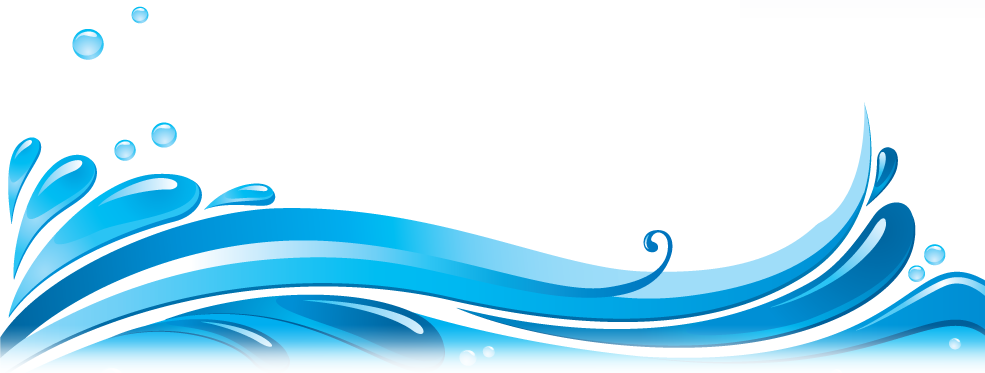 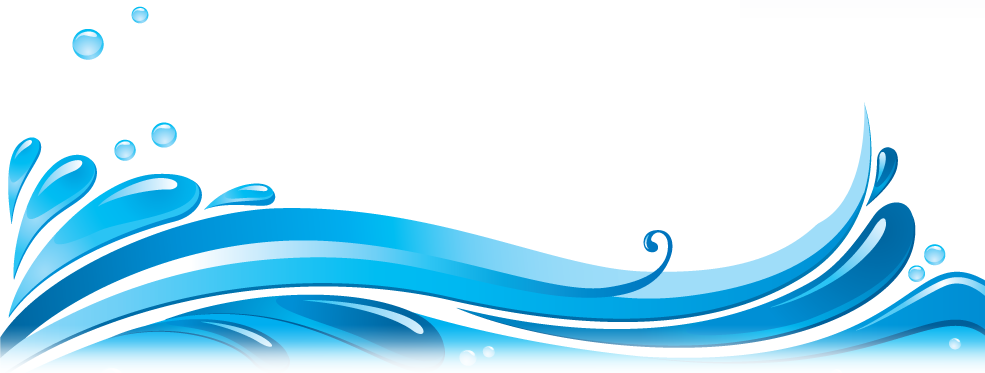 Психолого-педагогическое сопровождение
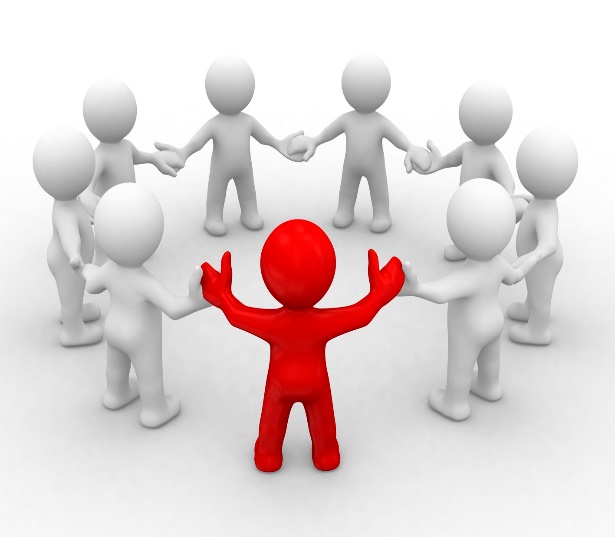 Социальные условия
Педагогические условия
Психологические
условия
ОРГАНИЗОВАННАЯ           ДЕЯТЕЛЬНОСТЬ
Цель: обеспечение нормального развития ребенка с ограниченными возможностями здоровья в образовательном процессе.
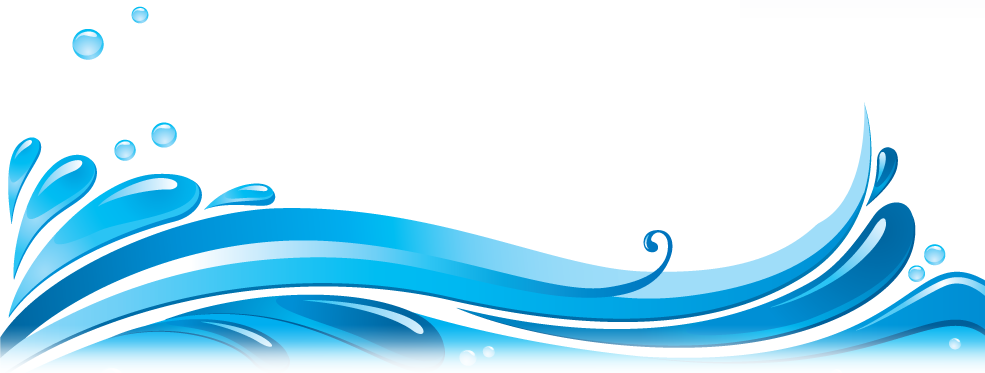 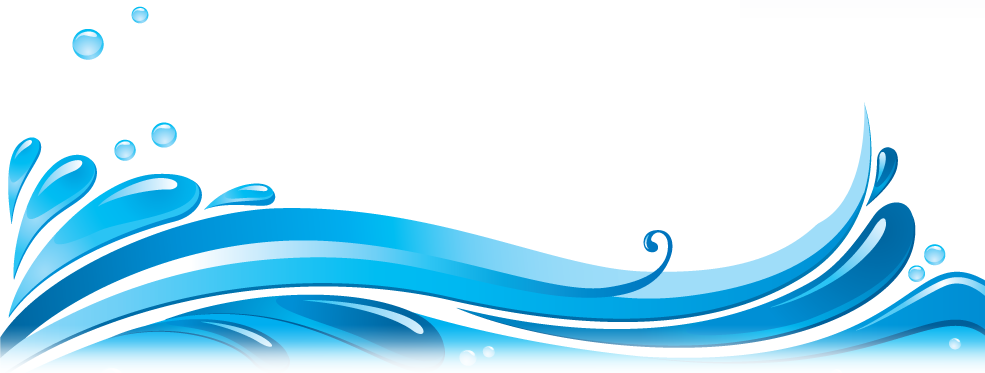 ЗАДАЧИ
Систематически отслеживать психолого-педагогический статус обучающегося с ОВЗ в динамике, его психическое развитие;
Создать социально-психологические и педагогические условия для эффективной адаптации и психического развития обучающихся для обеспечения успешности в обучении и воспитании;
Обеспечивать систематическую помощь детям с ОВЗ в ходе обучения, воспитания и развития;
Предупреждать возникновение проблем в  развитии ребенка с ОВЗ;
Осуществлять систематическую и  психологическую помощь родителям и родственникам детей с ОВЗ;
Повышать уровень профессиональной компетентности педагогических работников, осуществляющих образовательную деятельность с детьми с ОВЗ.
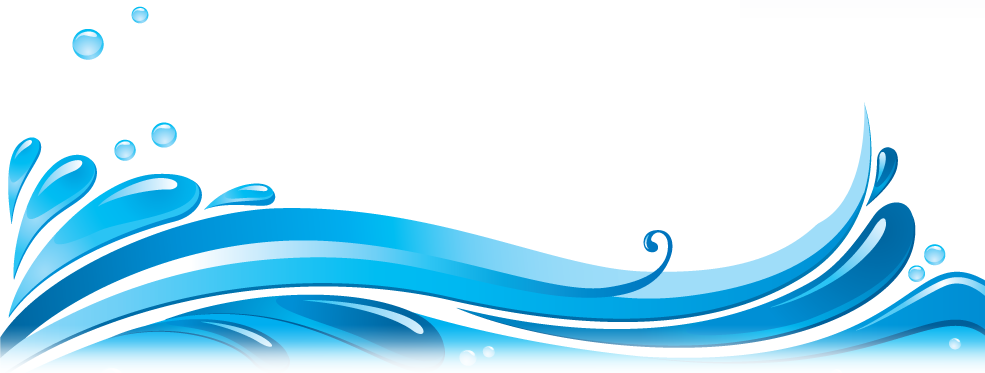 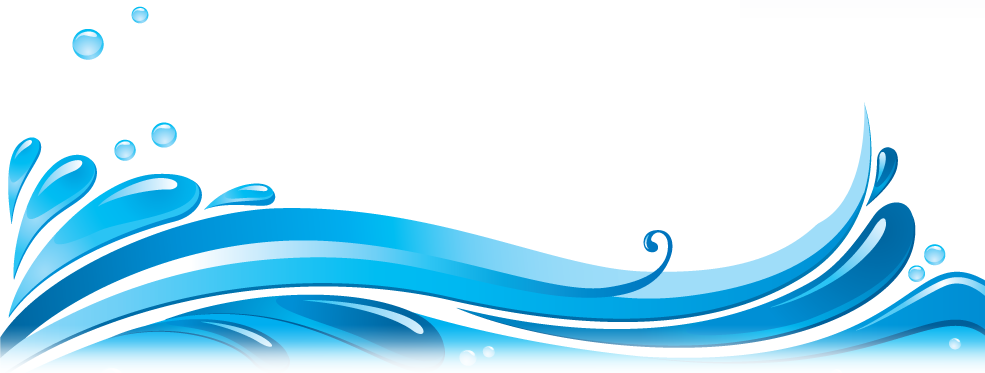 Направления ППС
Диагностическое
Консультативное
Профилактическое
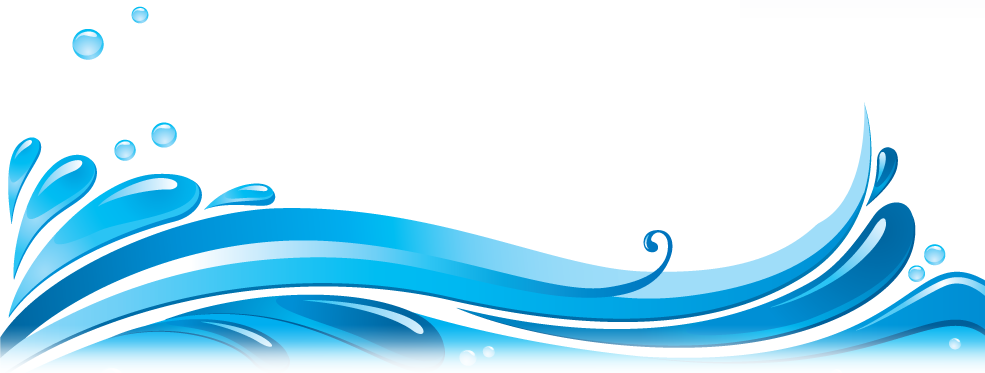 Коррекционно- образовательное
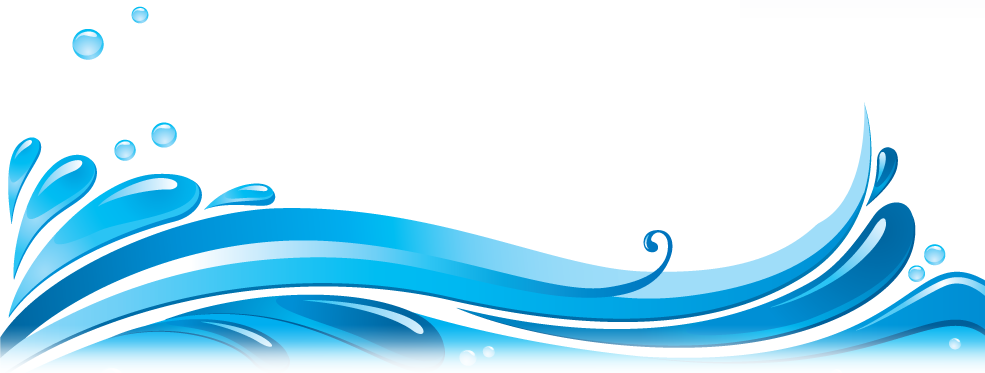 Принципы ППС
приоритет интересов сопровождаемого;
непрерывность сопровождения;
целенаправленность сопровождения;
систематичность сопровождения;
гибкость сопровождения;
комплексный подход к сопровождению;
преемственность сопровождения на разных уровнях образования;
принцип сетевого взаимодействия;
рекомендательный характер советов специалистов сопровождения.
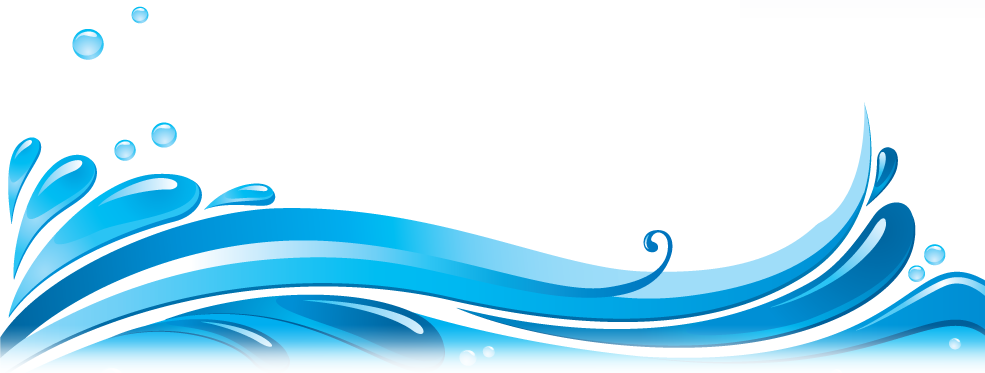 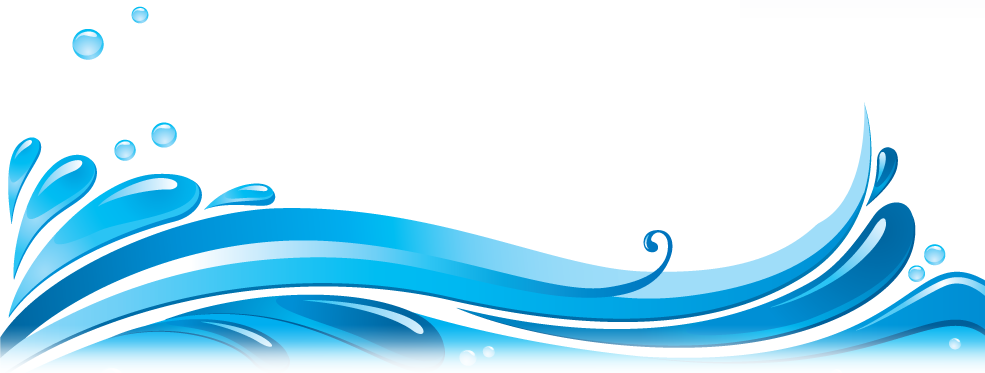 Работа психолого-педагогического консилиума в ОО
ТПМПК
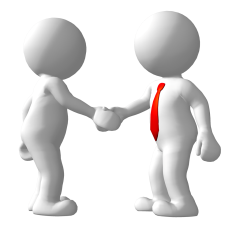 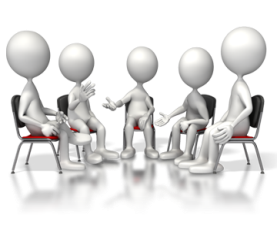 Рекомендации для специалистов ОО
Заседание ППк
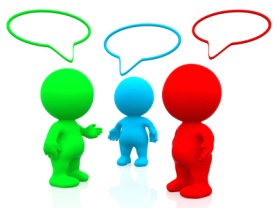 Консультация с родителями
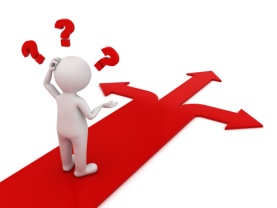 Решение родителей (согласие на ППС)
Выявление детей с ОВЗ
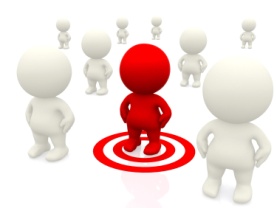 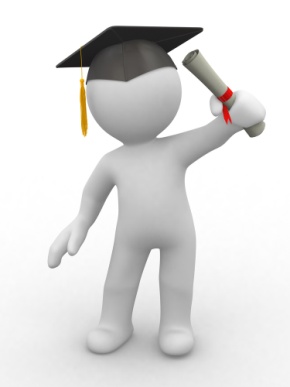 Работа специалистов ОО
ДИАГНОСТИКА специалистов ОО
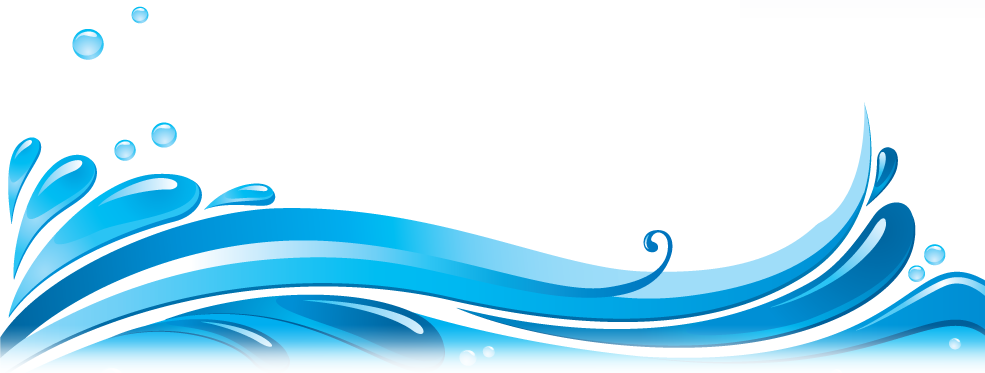 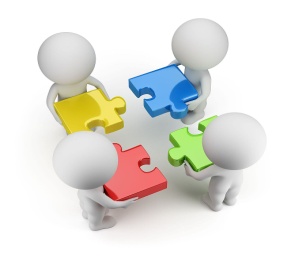 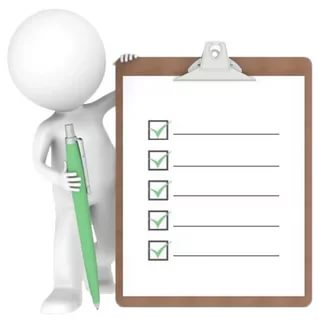 Выпускник детского сада
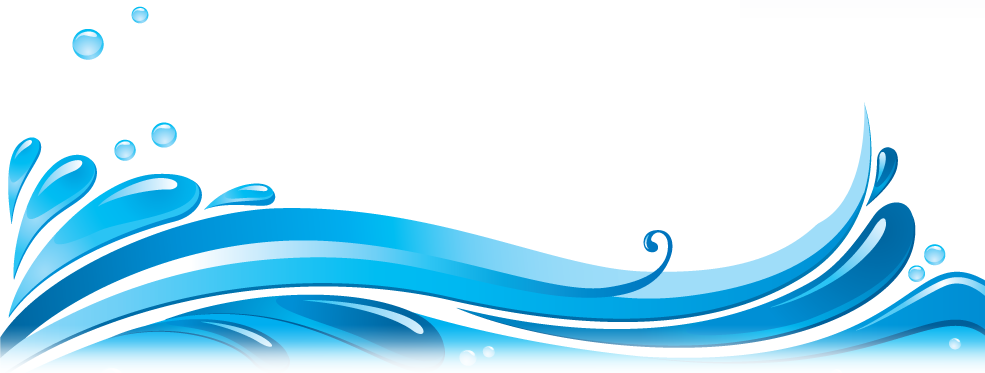 Документация психолого- педагогического консилиума ОО
Для организации деятельности ППк в Организации оформляются:
Приказ руководителя Организации о создании ППк с утверждением состава ППк;
Положение о ППк, утвержденное руководителем Организации.
 График проведения плановых заседаний ППк на учебный год – до минования надобности;
Журнал учета заседаний ППк и обучающихся, прошедших ППк по форме – срок хранения 5 лет;
Журнал регистрации коллегиальных заключений психолого-педагогического консилиума- срок хранения 5 лет;
Протоколы заседания ППк – срок хранения 5 лет;
Карта развития обучающегося, получающего психолого-педагогическое сопровождение –срок хранения – 1 год после расторжения договора об образовании.
Журнал направлений обучающихся на ПМПК.
Согласия родителей на обследование, ППС, и получение образования по АОП
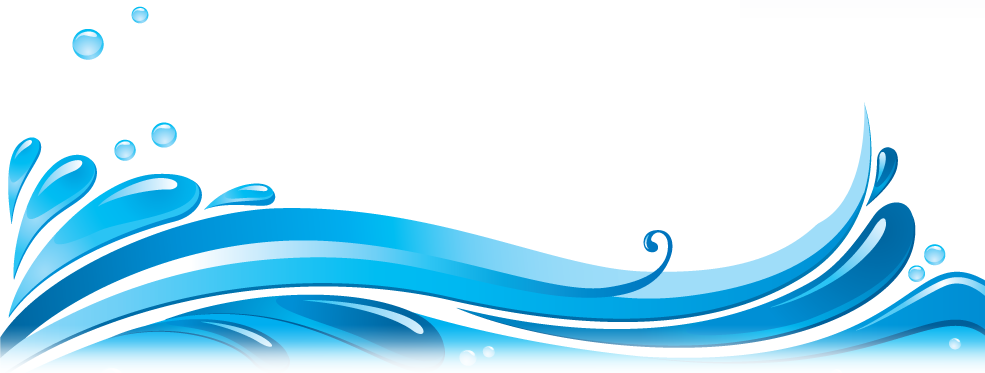 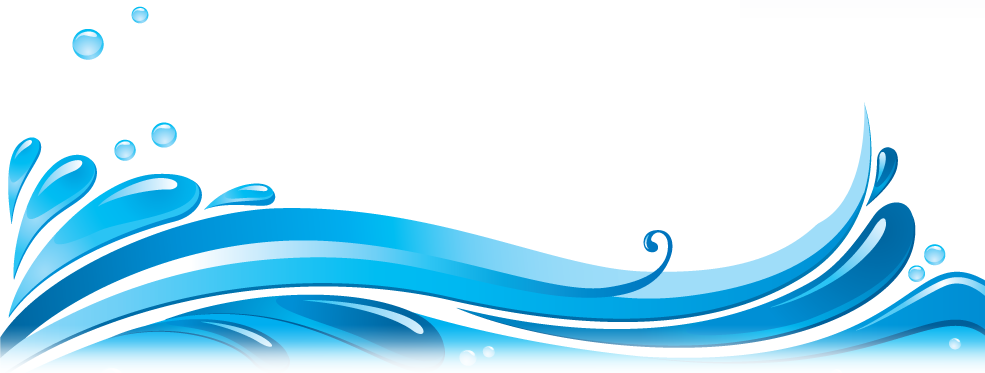 Условия реализации ППС
Методические 
Кадровые
Организационные 
Материально-технические 
РППС
Библиотечное оснащение
Информационное оснащение
Техническое
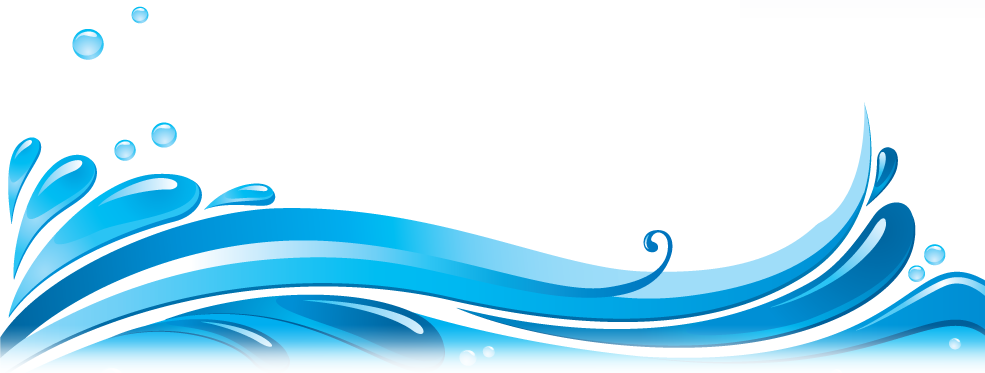 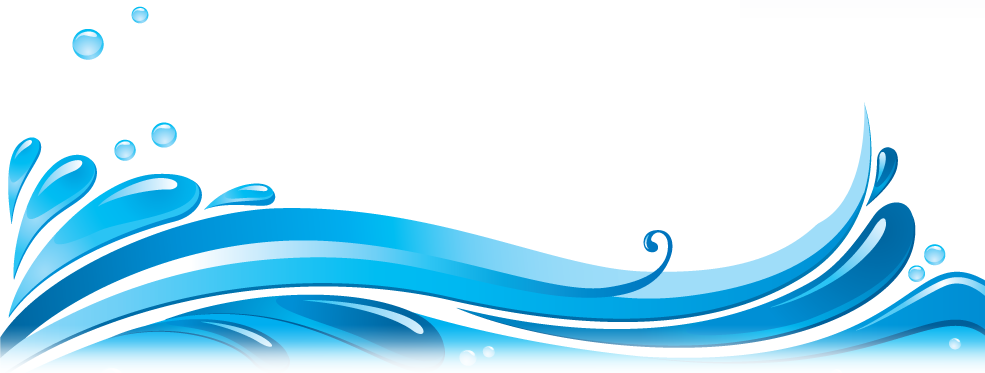 Модель организации ППС
Сбор и  анализ информации.
Разработка локальных актов по ППС. 
Делегирование полномочий. распределение зон ответственности.
Мониторинг освоения образовательной программы и развития детей.
ППк (первоначальное, промежуточное, итоговое).
Разработка и реализация АОП.
Мониторинг и развитие РППС.
Методическое сопровождение кадров по реализации АОП.
Сопровождение семей в вопросах развития детей  с ОВЗ.
Организация преемственности между начальным и дошкольном образованием.
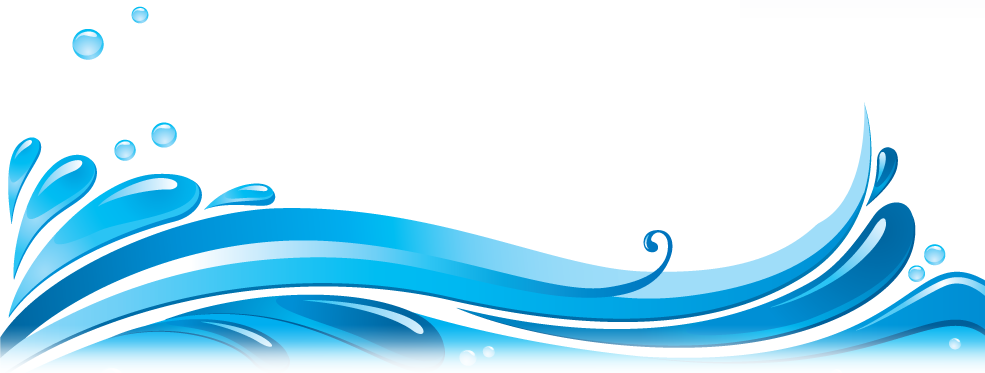 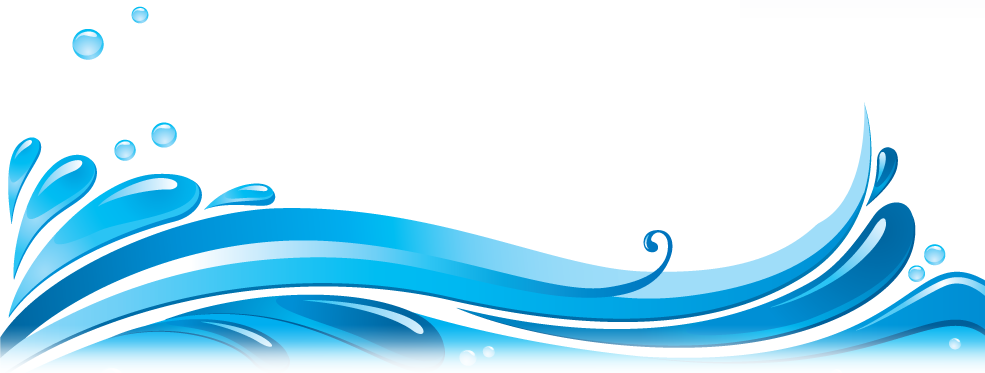 Выступление учителя-логопеда первой квалификационной категории МДОУ «Детский сад № 145» 
Т.А. Редькиной


«Профессиональная компетентность педагога как необходимое условие инклюзивного образования»
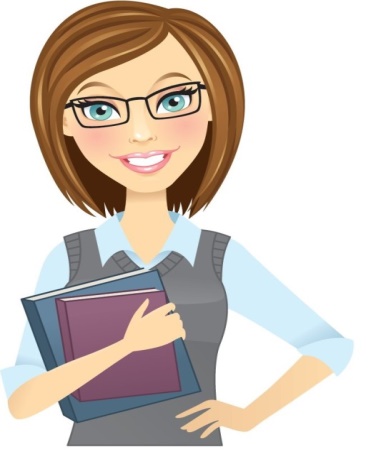 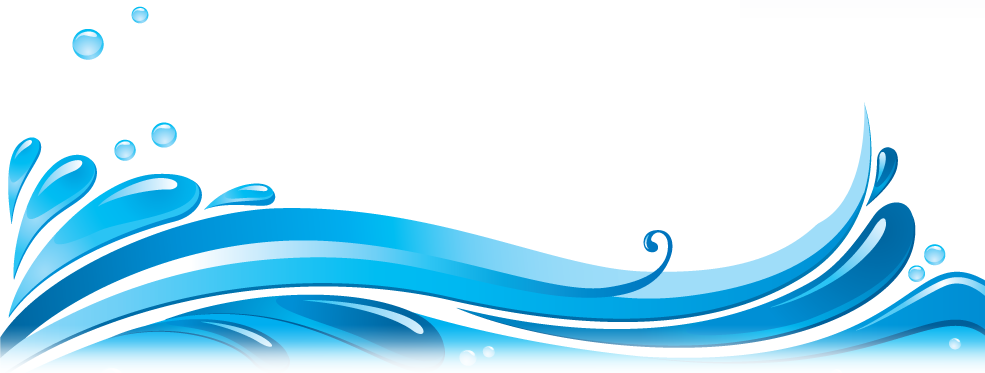 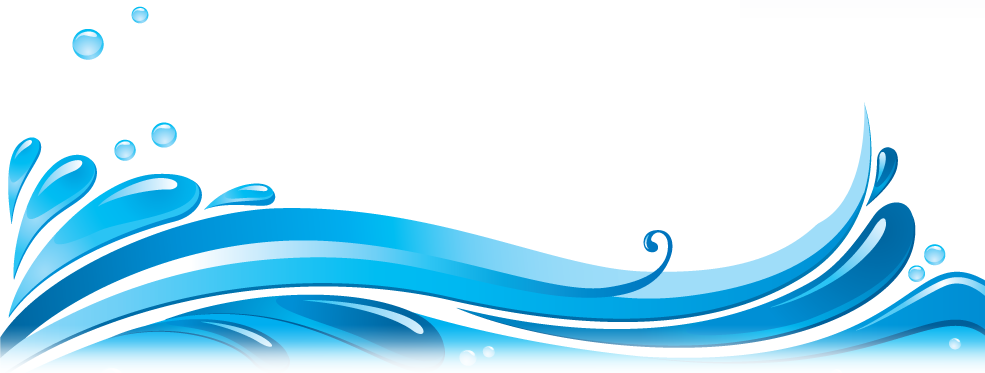 Инклюзивное образование характеризуется обращением к личностно-ориентированной педагогике, отходом от жестко регламентированных форм воспитания и обучения детей с ограниченными возможностями  здоровья (ОВЗ).  
 
Определение содержания обучения и воспитания детей с ОВЗ требует от педагога готовности к самоопределению в выборе методологической и практико-технологической основы профессиональной деятельности.
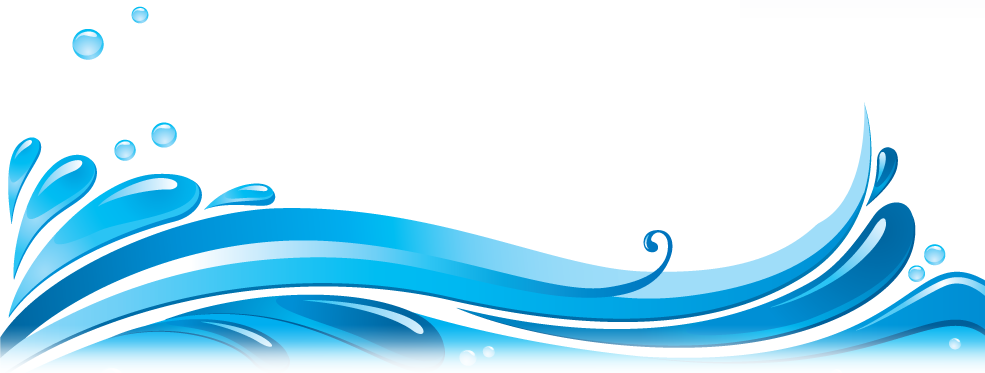 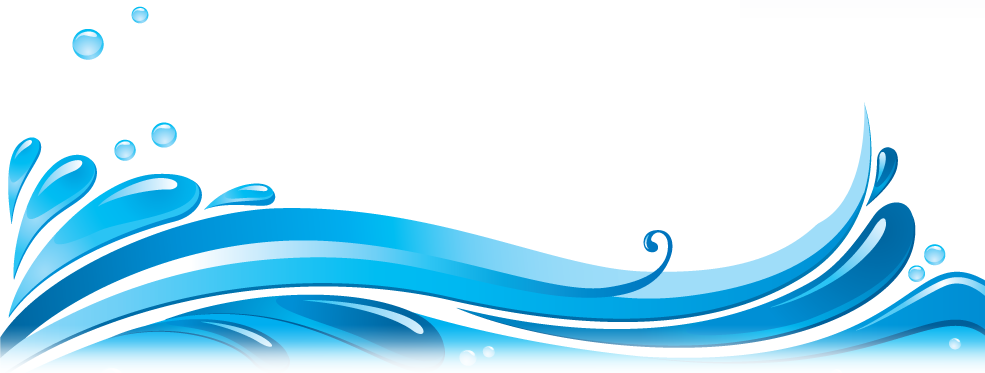 Осознание педагогами смысла происходящих процессов в немалой степени связано:
с принятием ими ценностей инклюзивного образования;
стремлением к обновлению его содержания и развитию технологий;
пониманием тех моментов, которые препятствуют его собственному развитию. 
 ?  Что препятствует развитию педагога инклюзивного образования?
        Насколько готовы педагоги к работе в условиях инклюзивного   
        образования?
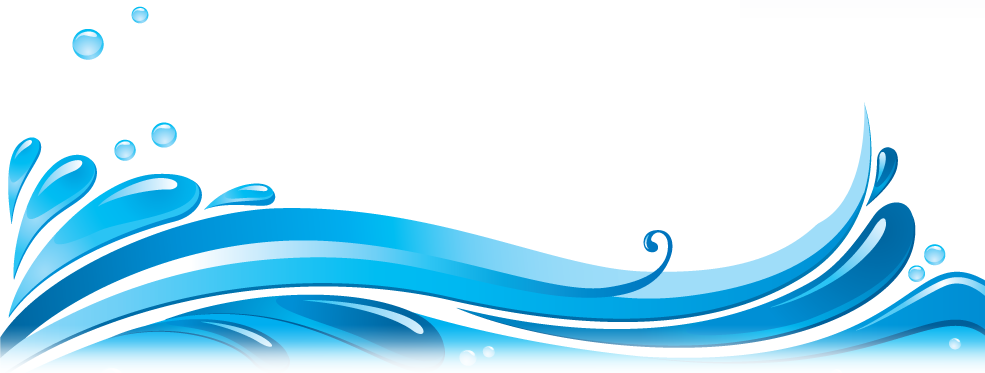 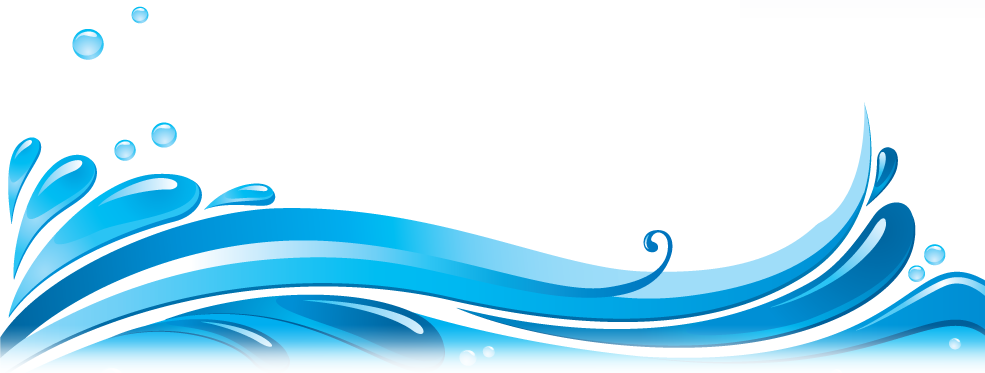 С какими детьми с ОВЗ педагоги готовы работать
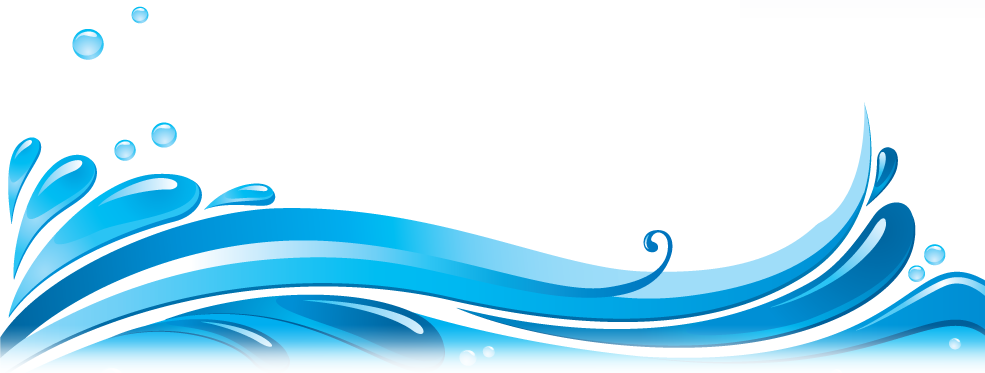 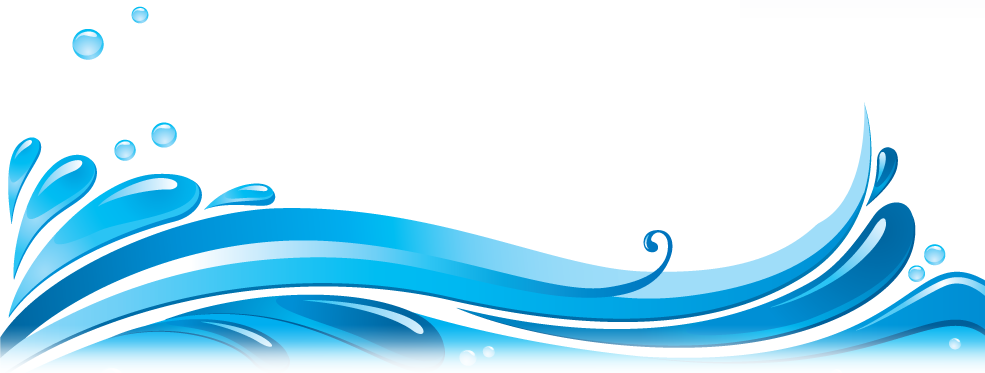 Что нужно будет изменить в работе, если в классе/группе появятся дети с ОВЗ
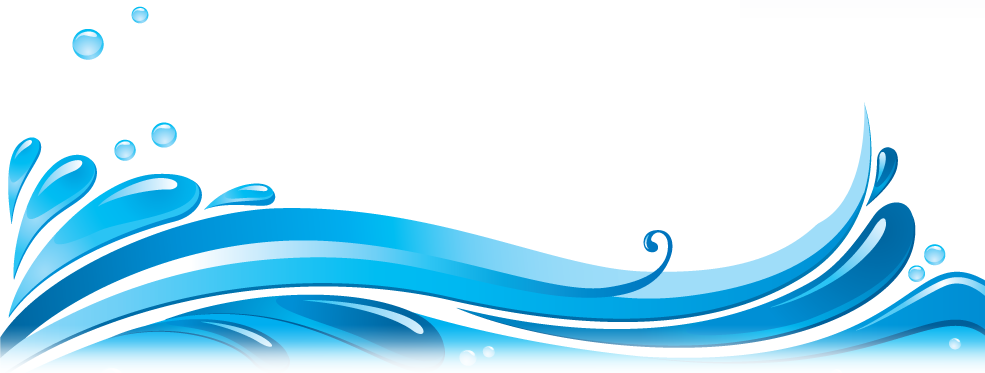 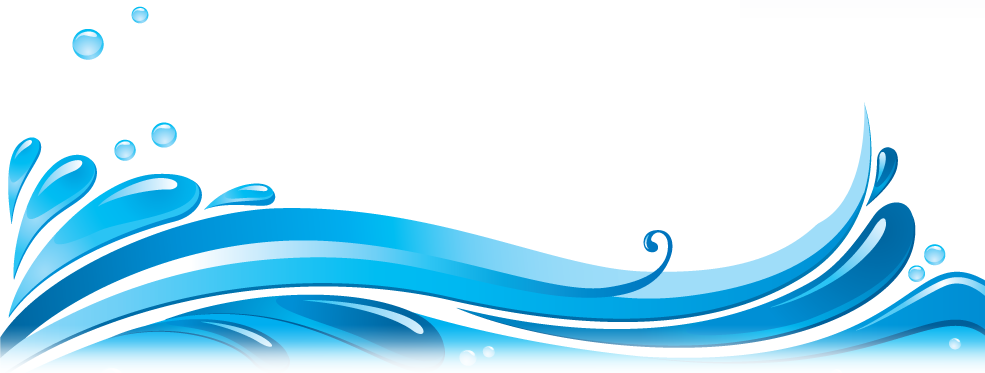 Структура профессиональной компетентности педагогов в условиях инклюзивного образования
 UNESCО
Рамки действий по образованию лиц с особыми образовательными потребностями
 
Руководящий принцип, на котором основываются Рамки, заключается в том, что  школы/образовательные организации/ должны принимать всех детей, несмотря на их физические, интеллектуальные, социальные, эмоциональные, языковые и другие особенности.
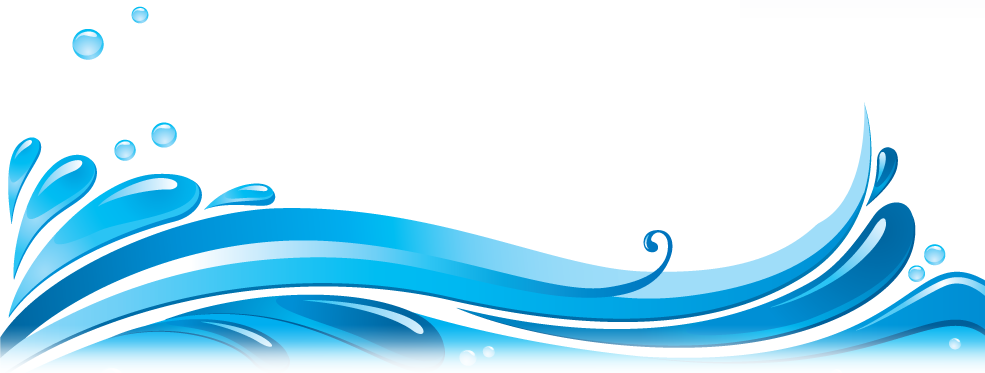 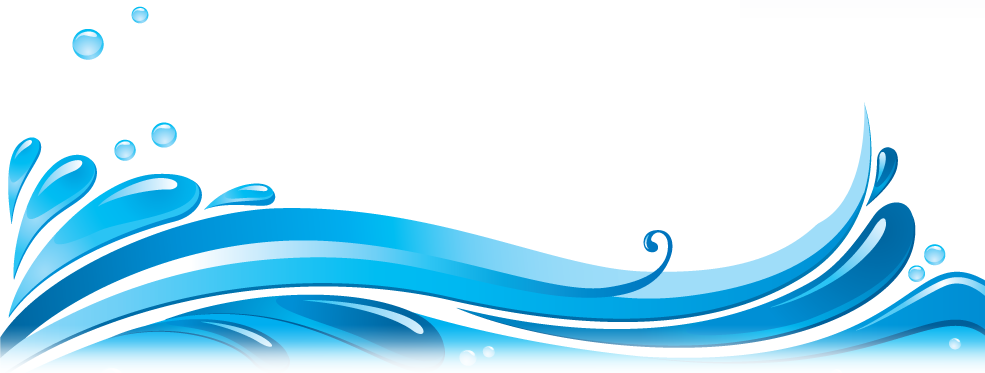 Компетенции педагога инклюзивного образования –
документ, включающий перечень профессиональных и личностных требований к педагогу, действующий на всей территории 
Российской Федерации

    ПРОФСТАНДАРТ ПЕДАГОГА  
Готовность учить всех без исключения детей, вне зависимости от их склонностей, способностей, особенностей развития, ограниченных возможностей
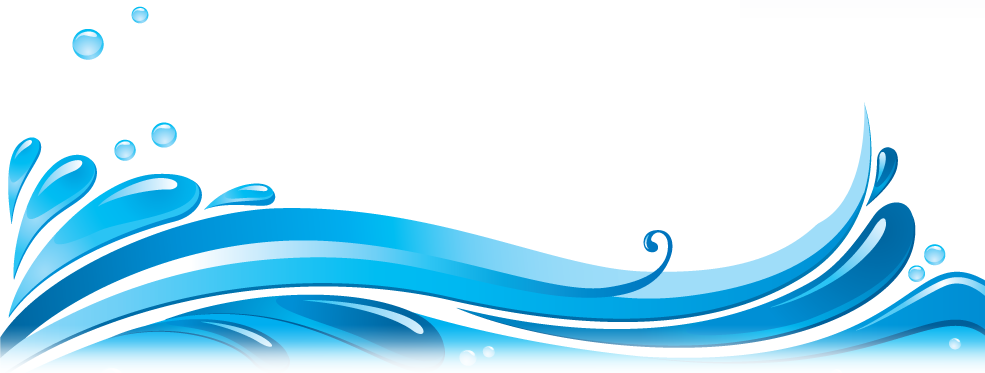 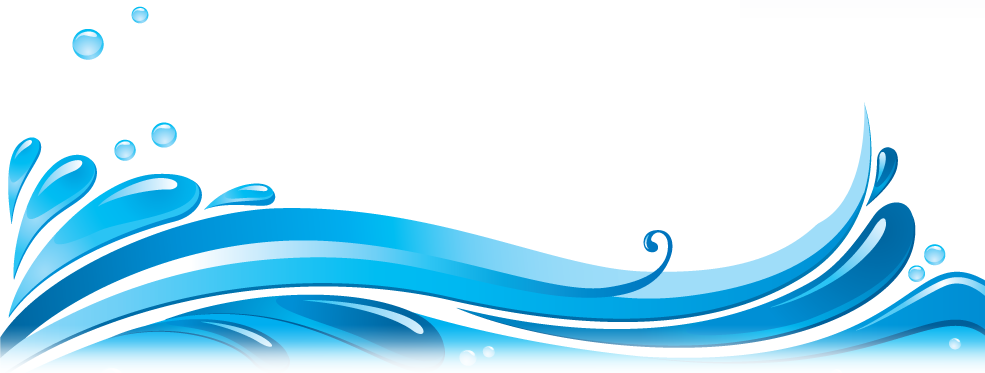 Компетенции и компетентность

«Компетенция» включает совокупность взаимосвязанных качеств личности (знаний, умений, навыков, способов деятельности), задаваемых по отношению к определенному кругу предметов и процессов, необходимых для качественной, продуктивной деятельности по отношению к ним.
 
«Компетентность» - наличие у человека соответствующей компетенции, включающей  личностное отношение к ней и к предмету деятельности.
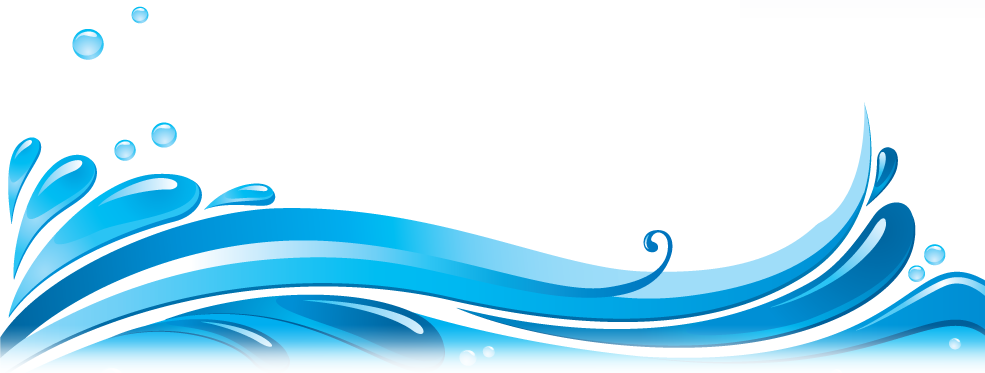 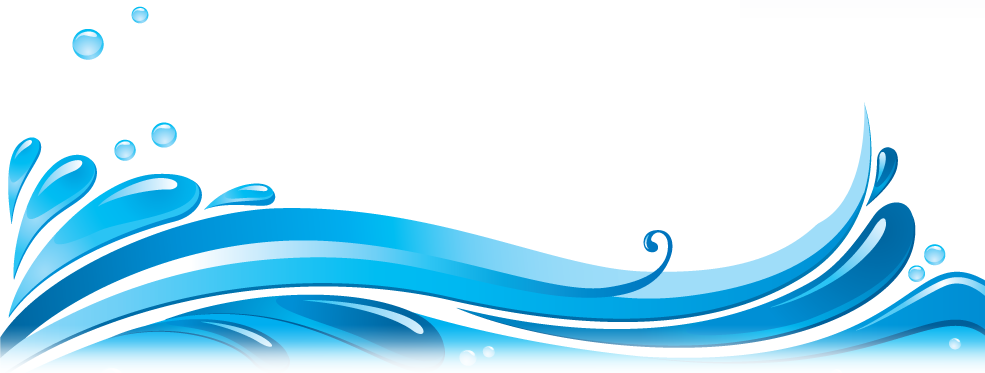 Виды компетентности:
Общие (универсальные)
Базовые
Специальные
Частные
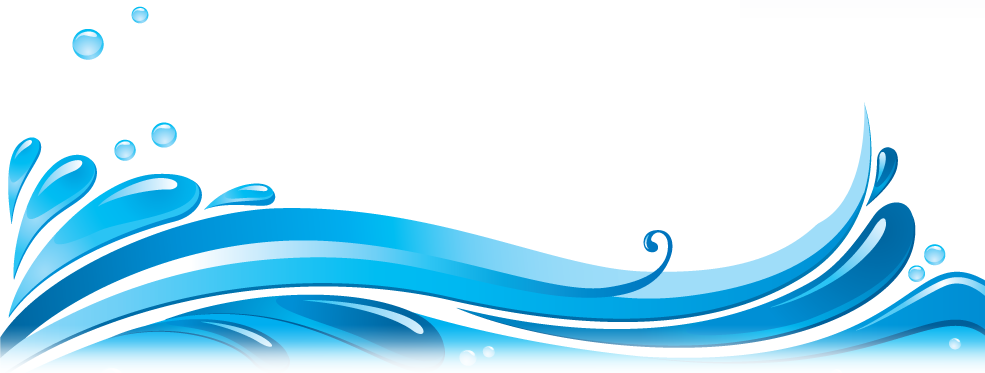 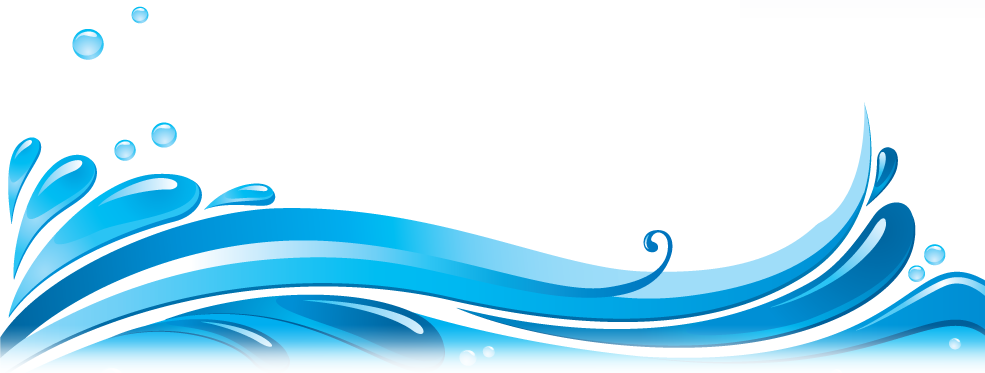 Профессиональная компетентность педагога – это «многофакторное явление, включающее в себя систему теоретических знаний педагога и способов их применения в конкретных ситуациях, ценностные ориентации педагога, а также интегративные показатели его культуры (речь, стиль общения, отношение к себе и своей деятельности, к смежным областям знания и др.)
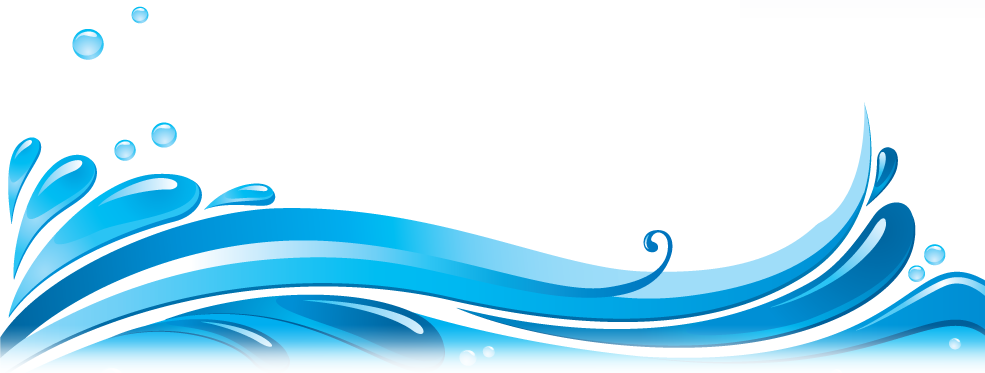 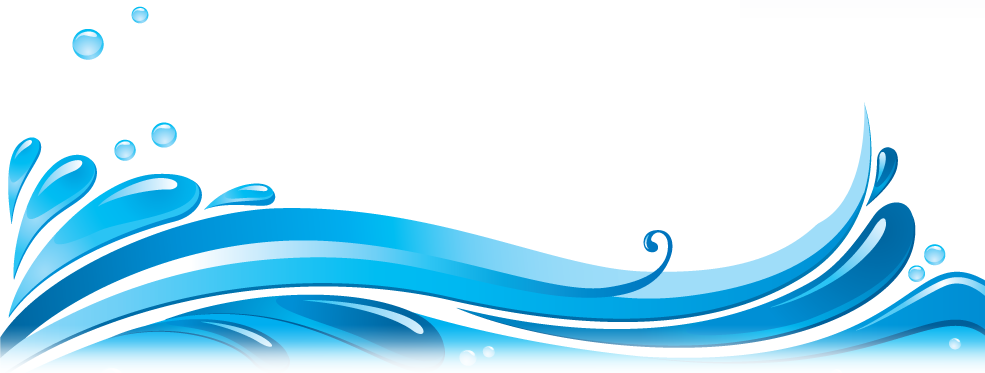 Профессиональные компетентности педагогов в области инклюзивного образования:
 Педагог должен:
­-  знать и психолого-педагогические закономерности и особенности возрастного и личностного развития детей с ОВЗ, находящихся в  условиях инклюзивной образовательной среды;
- осуществлять профессиональное самообразование по вопросам образования детей с ОВЗ в условиях инклюзивной образовательной среды;
- создавать коррекционно-развивающую среду в условиях общеобразовательного учреждения для развития детей с ОВЗ и их нормативно развивающихся сверстников;
- уметь проектировать учебный процесс для совместного обучения детей с нарушенным и нормальным развитием;
- реализовывать различные способы педагогического взаимодействия педагогического взаимодействия между всеми субъектами коррекционно-образовательного процесса.
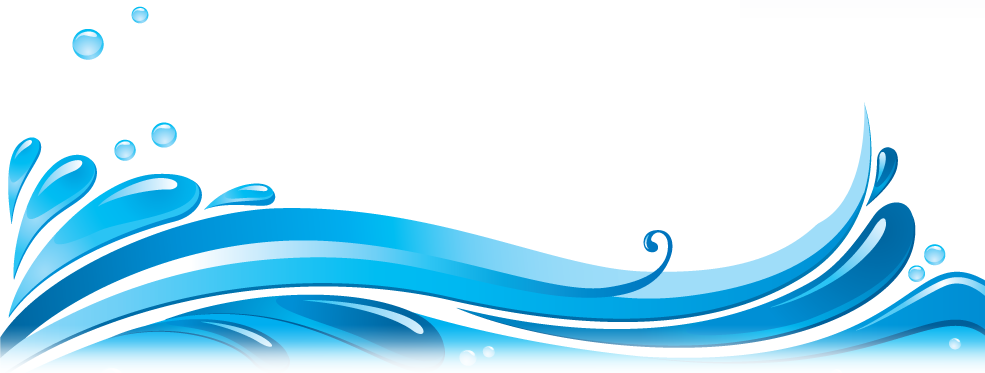 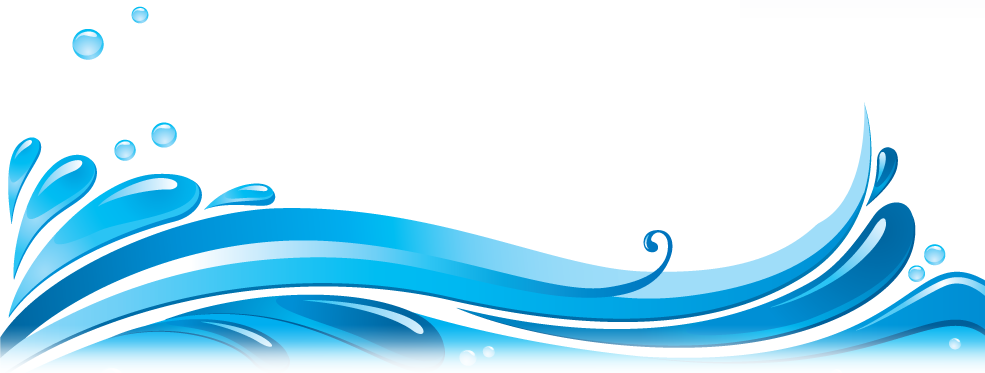 Инклюзивная компетентность  - это интегративное личностное образование, обуславливающее способность осуществлять профессиональные функции в процессе инклюзивного образования, учитывая разные образовательные потребности и возможности воспитанников и обеспечивая включение ребенка с ограниченными возможностями здоровья в среду образовательного учреждения, создавая условия для его развития и саморазвития
 
Структура инклюзивной компетентности педагога включает:

мотивационный критерий;
когнитивный критерий;
рефлексивный критерий;
операциональный критерий
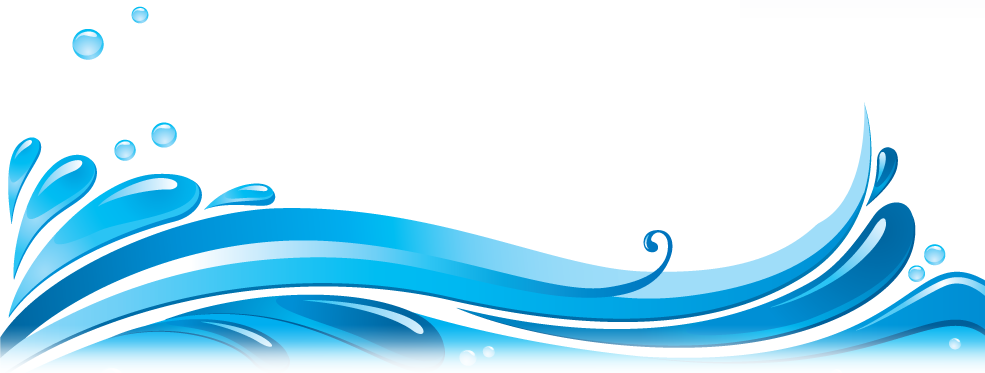 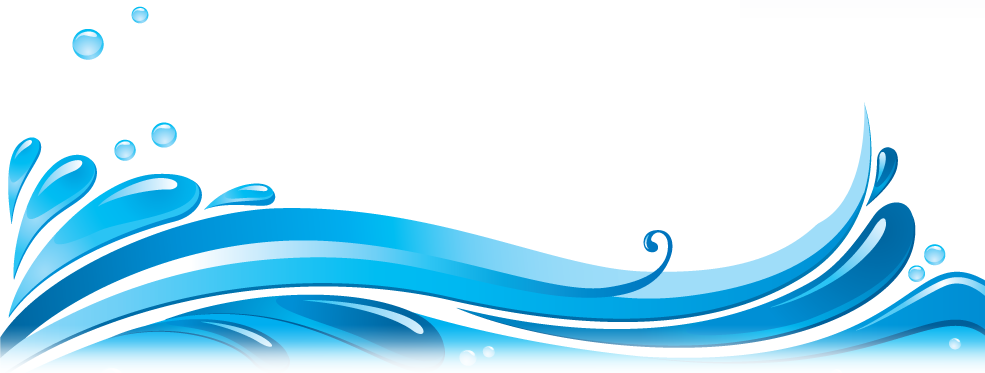 Психологическая мотивация педагога включает:

- эмоциональное принятие детей с различными вариантами  нарушений в развитии;
- готовность педагога включать детей с различными типами нарушений в активную образовательную  деятельность;
-  удовлетворенность собственной педагогической деятельностью.
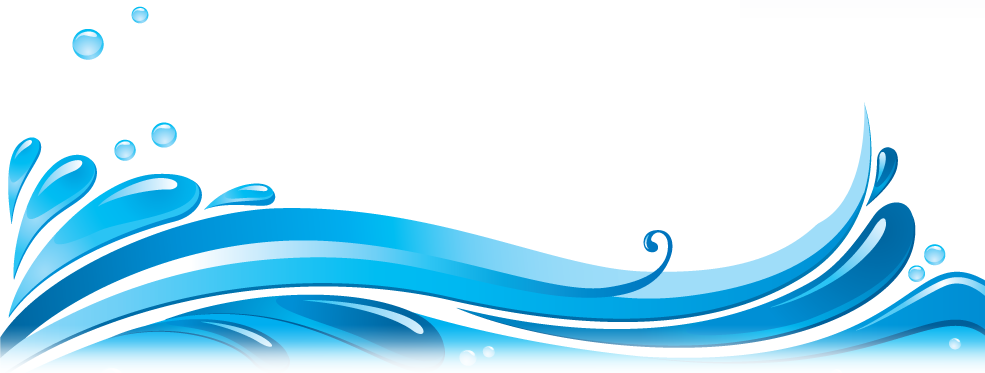 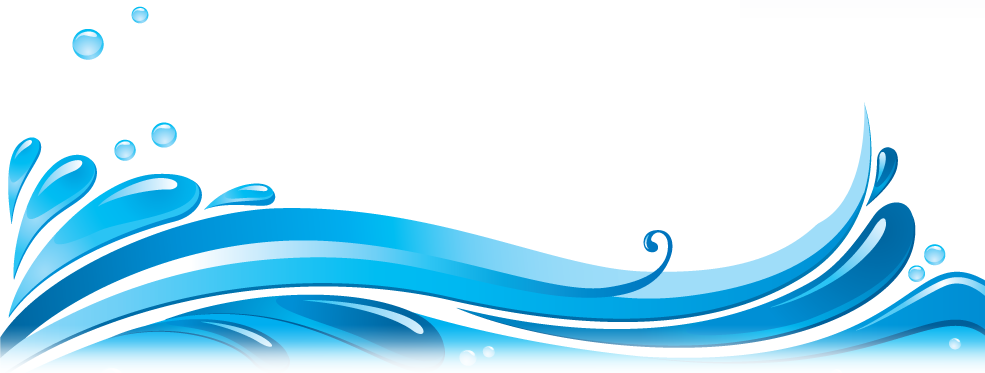 Творческой группой  в рамках деятельности муниципальной инновационной площадки  была разработана АНКЕТА готовности педагогов к работе с детьми с ОВЗ, основная задача которой была помочь педагогам выявить собственную позицию по отношению к инклюзивному образованию. В основу анкеты легли материалы групповых дискуссий, бесед и фокус-групп с педагогами и другими участниками образовательного процесса.
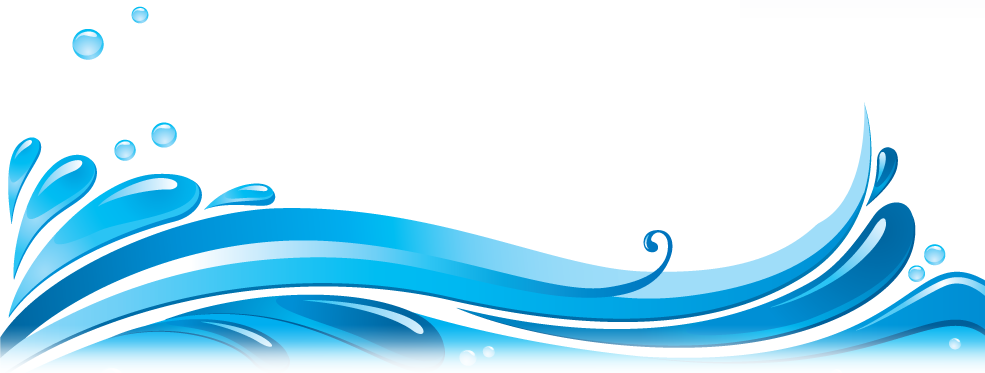 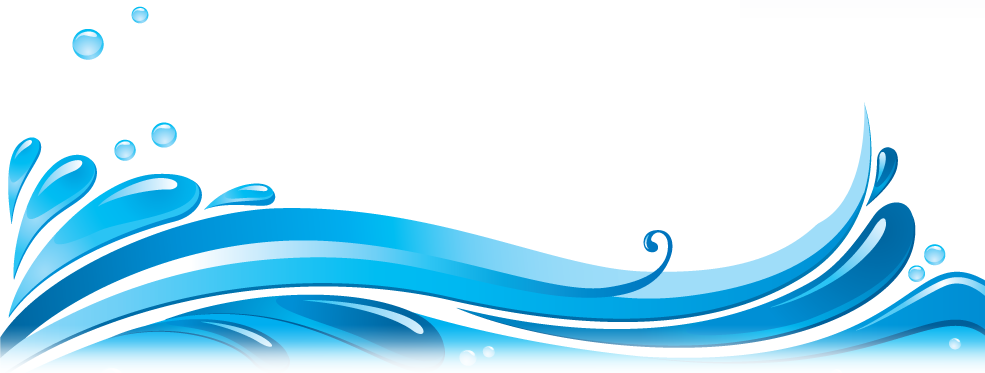 Диагностика готовности педагогов 
к работе с детьми с ОВЗ
 
В анкетировании приняли участие педагоги ДОУ/СОШ, входящие в состав Муниципальной инновационной площадки и осуществляющие деятельность в условиях образовательной инклюзии 

МДОУ д/с №№  2, 32, 65, 78, 145, 148, 233, СОШ 10

ВСЕГО - 130 педагогов
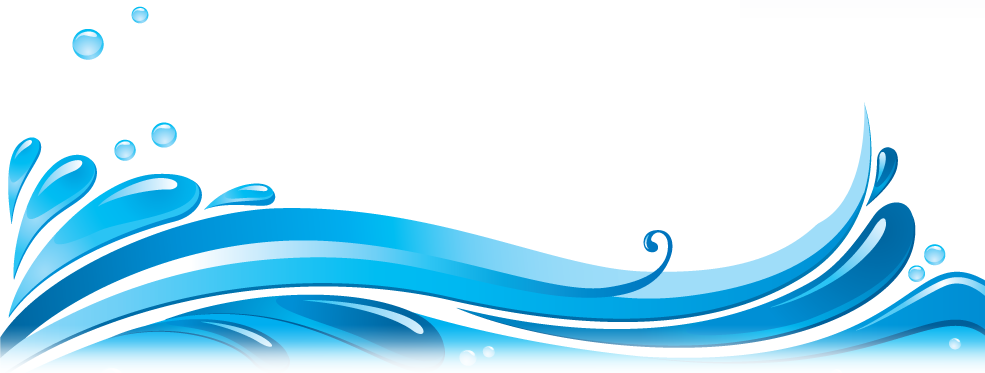 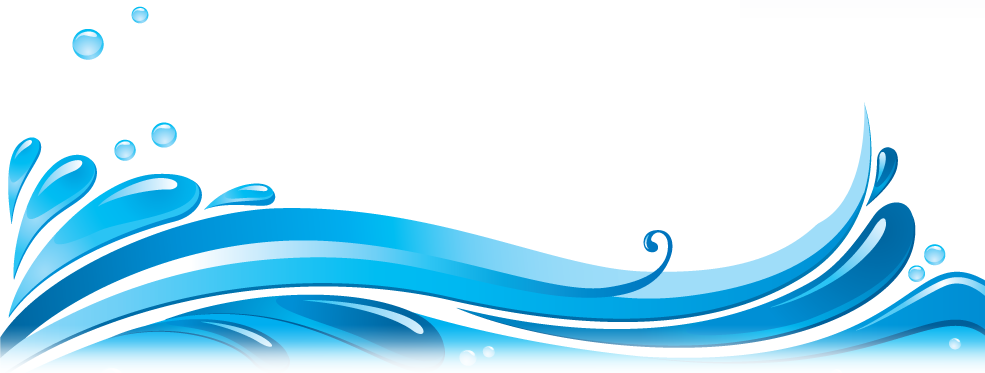 Ключевые вопросы анкеты:
Оцените уровень своих знаний и представлений об инклюзивном образовании.
Оцените уровень своих специальных знаний, необходимых для организации работы с детьми с ОВЗ.
Как вы относитесь к детям с ОВЗ?
Что вы думаете об инклюзивном образовании?
Насколько у вас сформирована психологическая готовность к работе с детьми с ОВЗ?
Оцените свое желание работать по программам для детей с ОВЗ.
Сформирована ли у вас профессиональная установка на готовность работать с любым ребенком, вне зависимости от его реальных возможностей, особенностей поведения, состояния физического и психического здоровья?
Оцените свою готовность к работе с детьми с ОВЗ в условиях инклюзивного образования.
Оцените ваш уровень владения программами по работе с детьми с ОВЗ.
Оцените свою готовность к взаимодействию со специалистами психолого-педагогического сопровождения детей с ОВЗ.
Что нужно будет изменить в вашей работе, если в группе (классе) появится ребенок с ОВЗ?
Считаете ли вы себя психологически и профессионально готовыми к работе с детьми с ОВЗ?
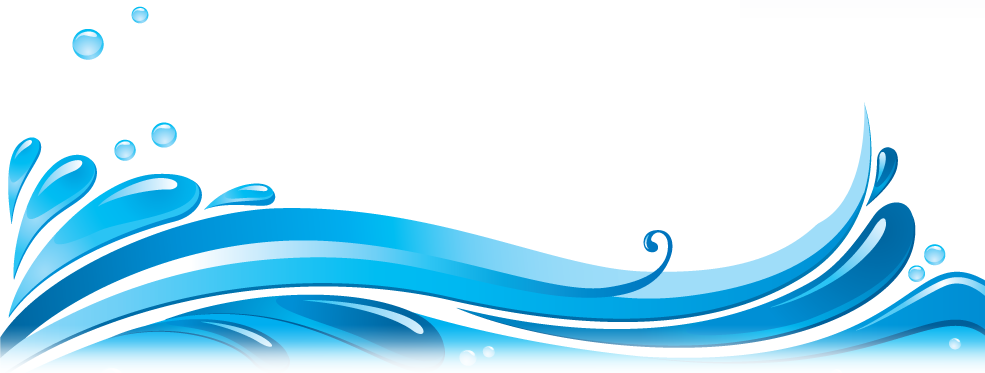 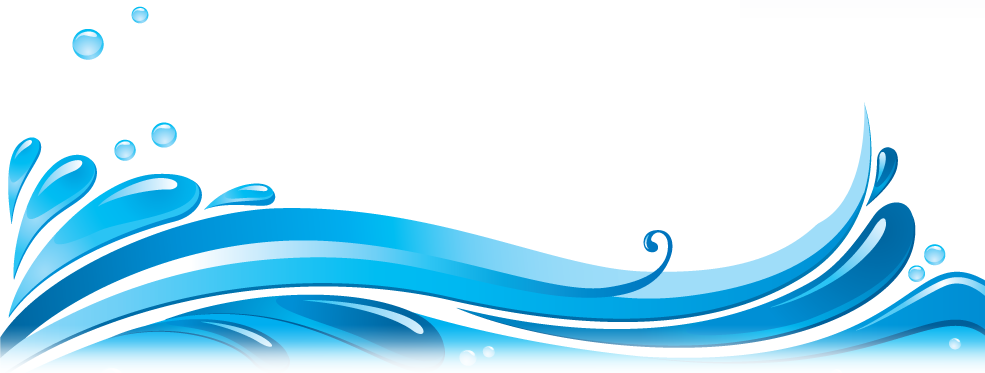 Интерпретация результатов анкетирования
Компоненты готовности педагога к работе с детьми с ОВЗ
Высокий уровень готовности
У педагога имеется необходимые знания для организации инклюзивного образования, а также знания об индивидуальных особенностях и образовательных потребностях детей с ОВЗ. Педагог принимает ценности инклюзивного образования, имеет положительное отношение как  к детям с ОВЗ, так и к необходимости организации инклюзивного образования. Педагог умеет отбирать оптимальные способы организации инклюзивного образования, владеет педагогическими технологиями для обеспечения условий организации инклюзивного образования. Педагог готов к сотрудничеству и взаимодействию со всеми участниками образовательных отношений.
Средний уровень готовности
У педагога имеются ограниченные знания в области инклюзивного образования, недостаточно знаний о формах и методах работы с детьми с нарушениями в развитии. Педагог психологически  может быть не готов к работе с детьми с ОВЗ. Недостаточно уверен в своих умениях и навыках по организации совместного  образования детей возрастной нормы и детей с ОВЗ, НО готов к освоению новых педагогических технологий для обеспечения условий организации инклюзивного образования
Низкий уровень готовности
Педагог не готов к работе с учащимися с ОВЗ ни психологически, ни профессионально. У педагога наблюдается сопротивление при реализации инклюзивного образования. Он не разделяет ценностей инклюзивного образования. Не готов обеспечить необходимые условия для организации обучения детей с ОВЗ. У него нет желания осваивать новые формы и методы работы, проявлять гибкость, использовать в учебном процессе индивидуальный и дифференцированный подходы.
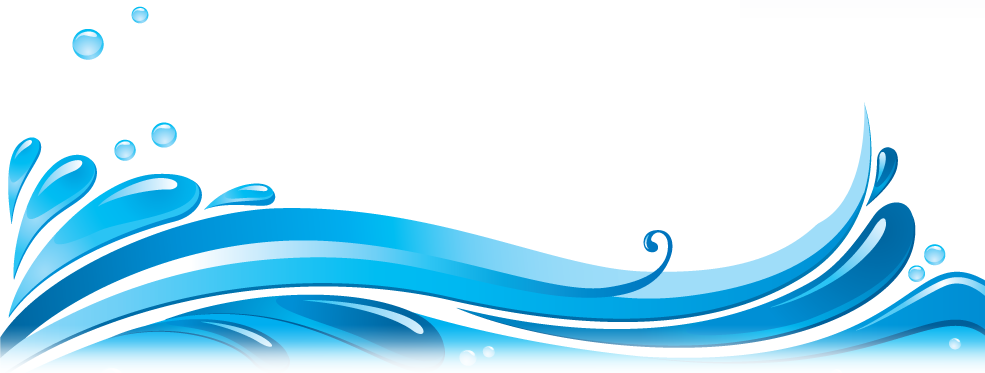 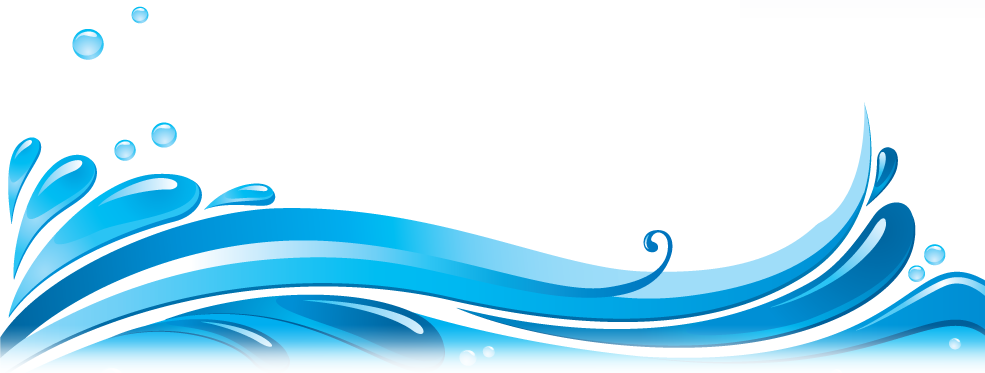 Результаты диагностики  
готовности педагогов к работе с детьми с ОВЗ
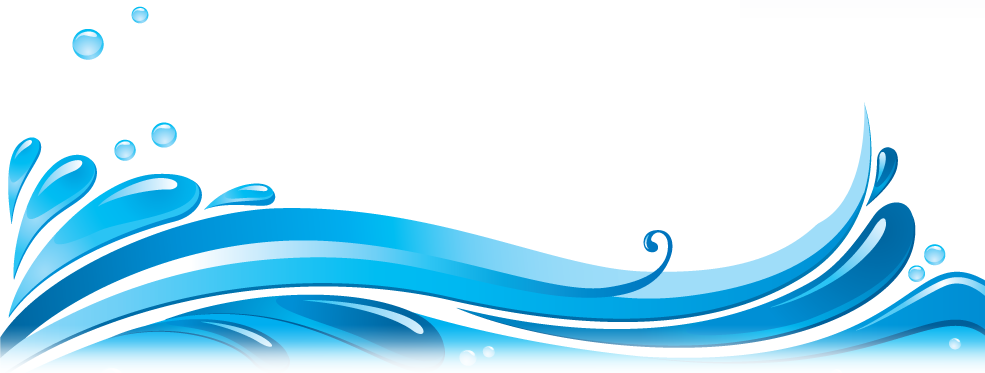 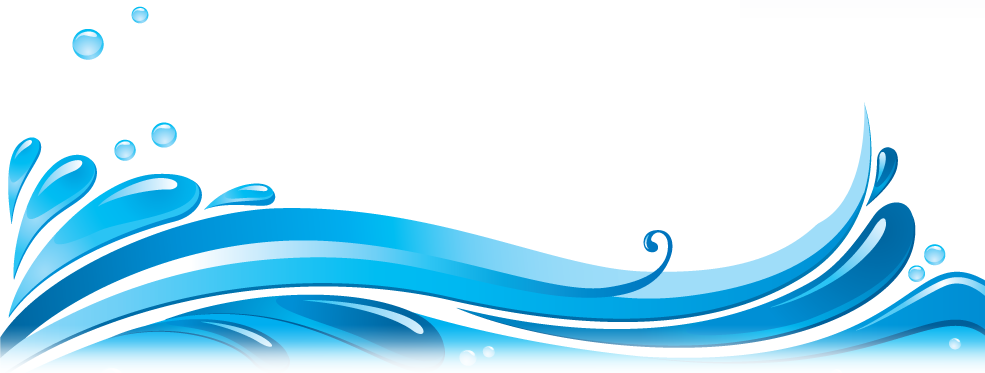 ПУТИ решения..?!
Профессиональное самоопределение педагога инклюзивного образования и взятие им ответственности за организацию разрешения профессиональных педагогических проблем приводят к тому, что он становится организатором собственной деятельности. 
Происходит самоопределение всех участников образовательного процесса, включенных в инклюзивное пространство; устанавливается  устойчивая коммуникация. 
Все это переводится в кооперативные связи, обеспечивающие совместную деятельность при достаточной активизации рефлексивных процессов.
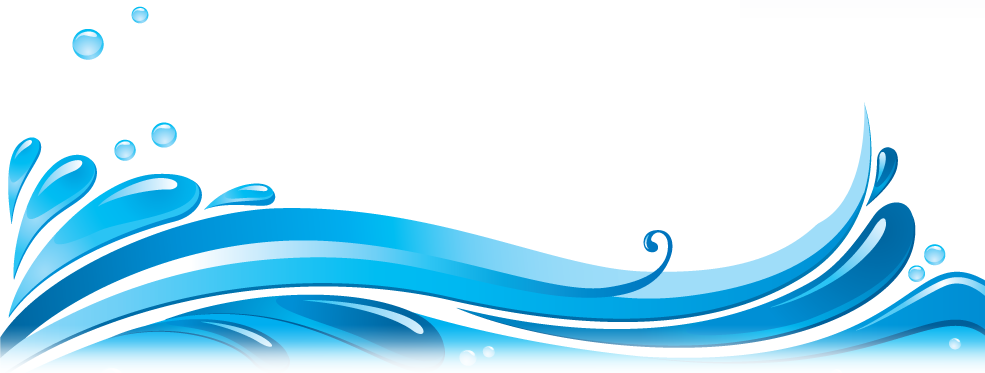 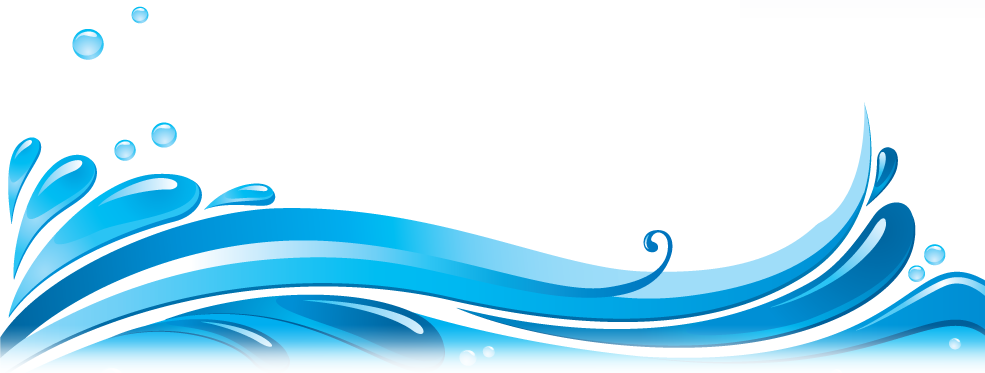 Организационная поддержка
Задачи: постановка целей в  smart- формате, распределение зон ответственности всех специалистов, введение правил и системы взаимодействия всех специалистов, организация деятельности координатора по инклюзии
Формы: ПМПК, групповые консультации, of - line и оn- line общение и т.д.
Психологическая поддержка
Задачи: определение и использование личностных ресурсов, постановка  целей профессионального развития и составление плана реализации поставленных целей, преодоление сложившихся стереотипов, обучение навыкам эффективного взаимодействия, рефлексия педагогического опыта, профилактика «синдрома выгорания». 
Формы: психологическая поддержка педагогов, определение индивидуального педагогического стиля. 
Методическая поддержка
Задачи: повышение профессиональной психолого-педагогической компетентности, освоение современных коррекционно-развивающих технологий, обобщение и анализ  педагогического опыта по реализации инклюзивной практики.
Формы: включение педагогов в проектные семинары с участием консультантов по инклюзивной практике, программы повышения квалификации, посещение занятий и уроков других специалистов, обучающие и информирующие консультации со специалистами.
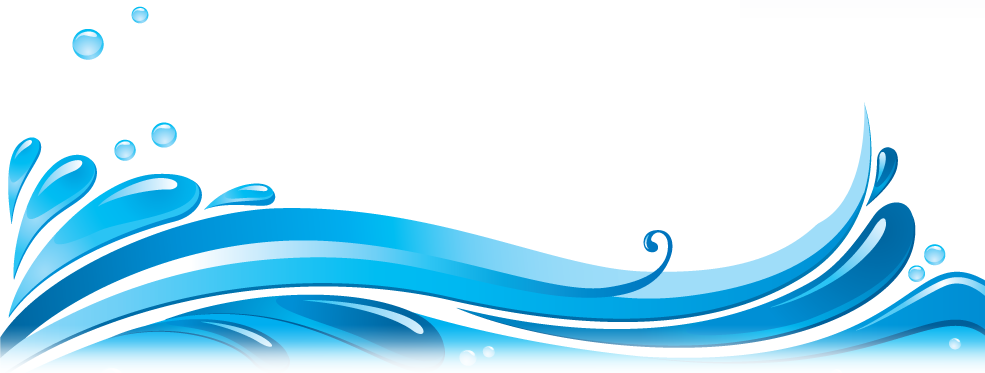 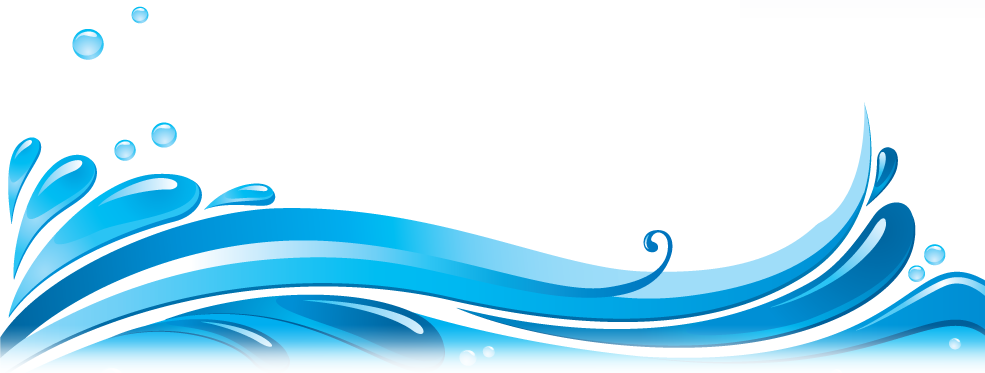 Вывод:

формирование профессиональной компетентности как необходимого условия готовности педагога к работе с детьми ОВЗ является определяющим фактором в процессе успешной реализации инклюзивного образования.
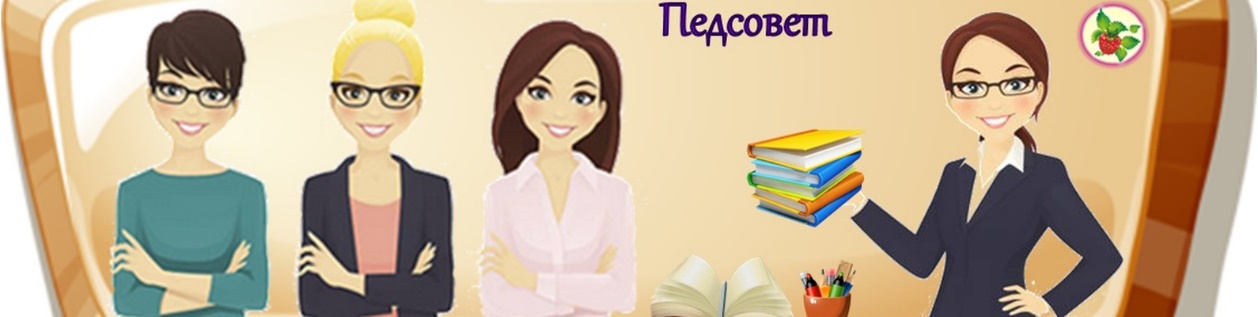 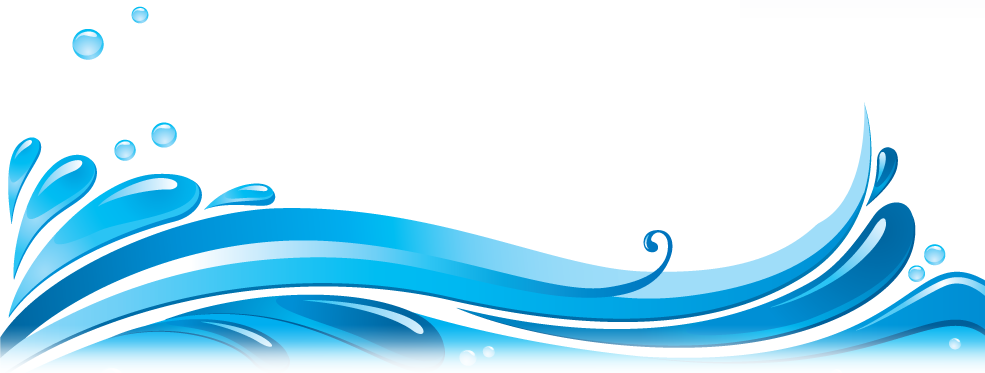 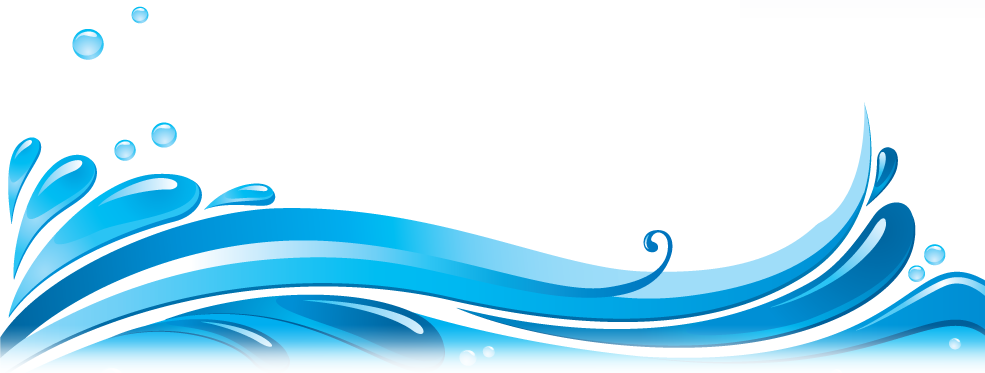 Выступление учителя-логопеда высшей квалификационной категории СОШ № 10 
О.Е. Смирновой


«Организация преемственности в сопровождении детей с ОВЗ в условиях инклюзивного образования в ДОУ и СШ»
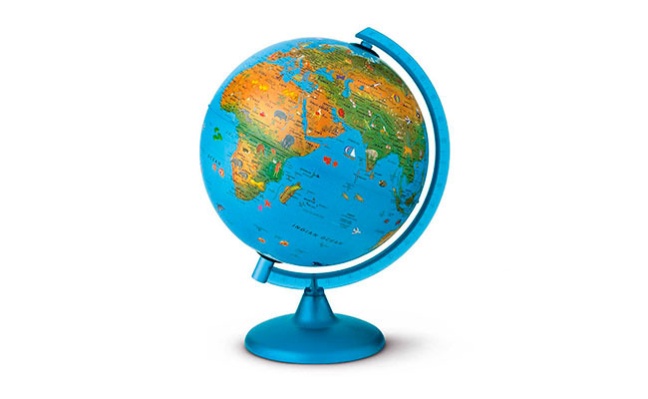 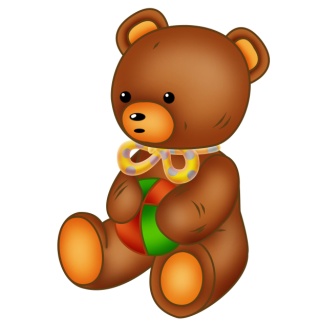 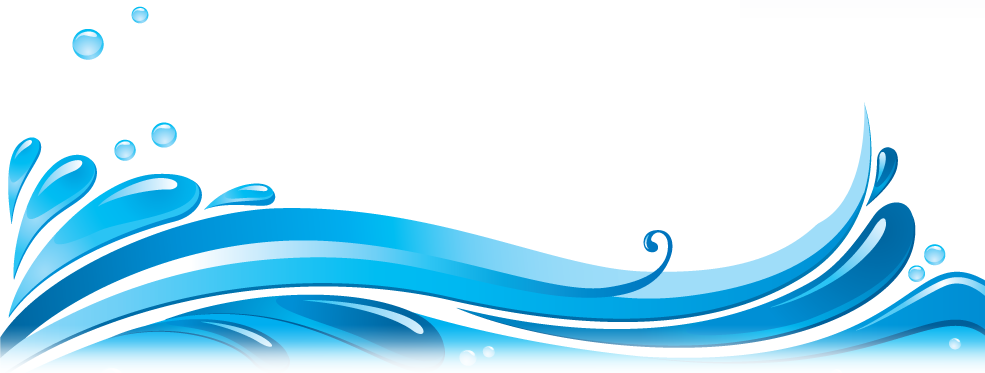 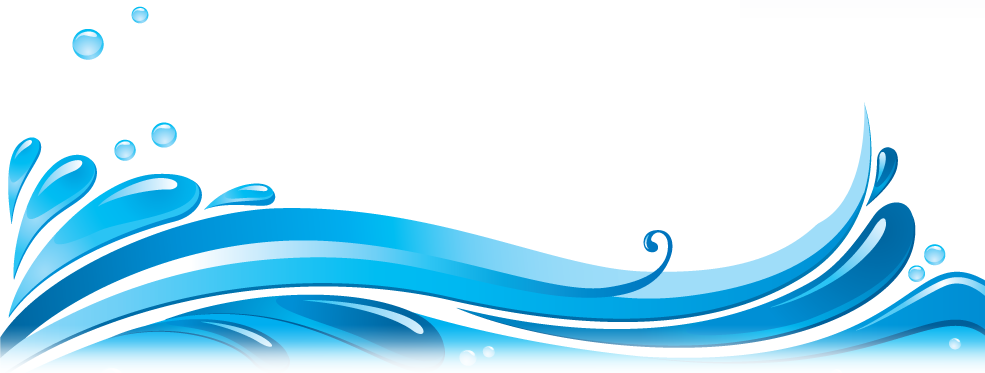 Преемственность в образовании –
это система связей, обеспечивающая взаимодействие основных задач, содержания и методов обучения и воспитания с целью создания единого непрерывного образовательного процесса на смежных этапах развития ребёнка.
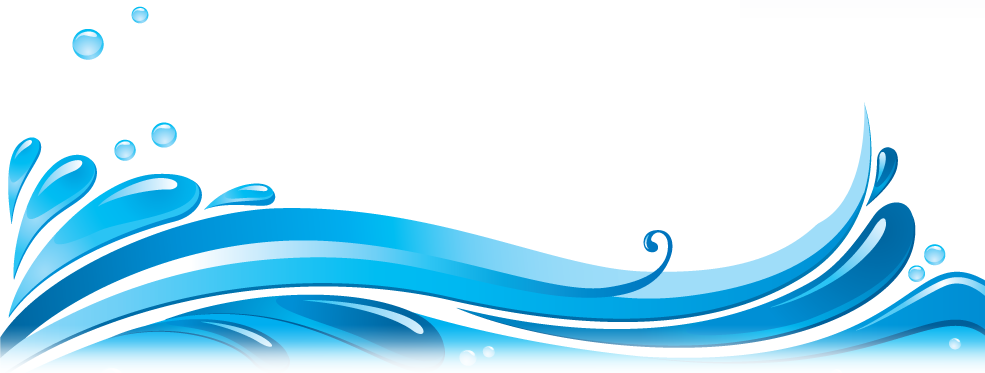 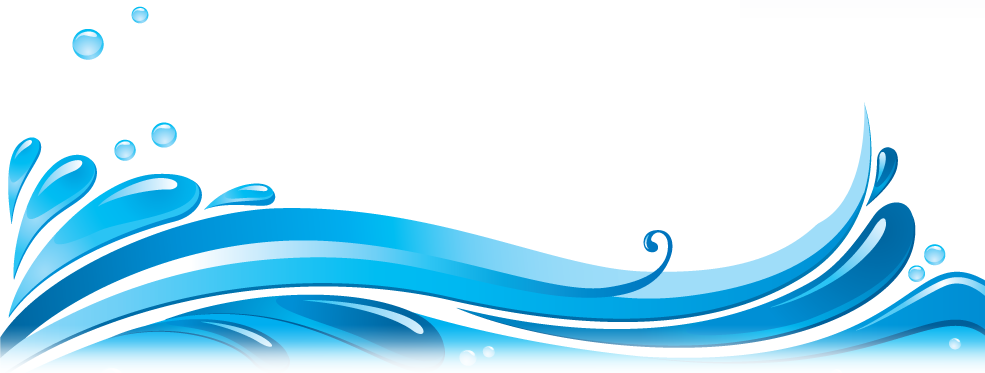 Непрерывное образование
– это процесс роста образовательного потенциала личности в течение жизни, целостное развитие человека как личности, повышение возможностей его трудовой и социальной адаптации в быстро меняющемся мире, развитие способностей, стремлений и возможностей.
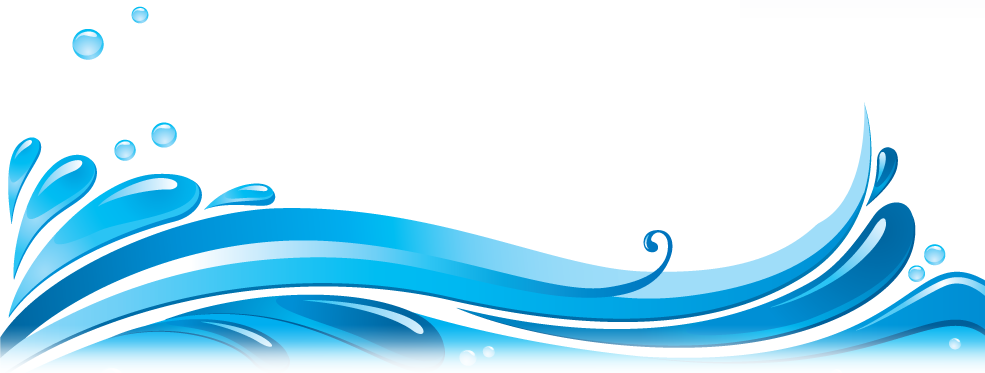 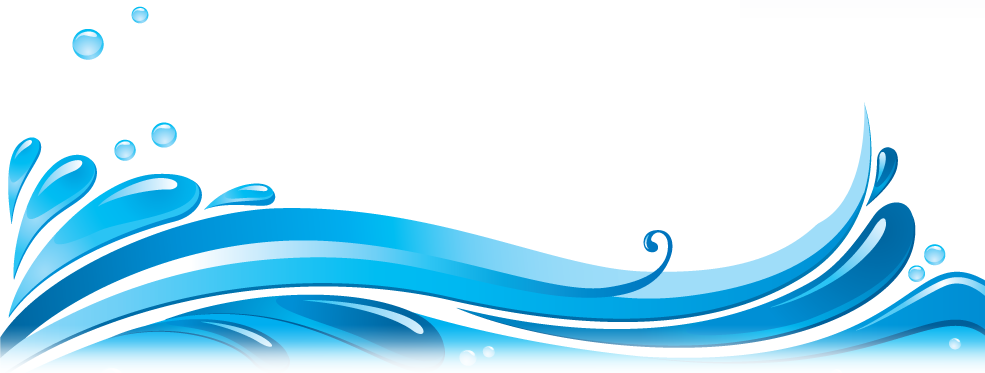 Задачи психолого-педагогического сопровождения обучающихся с ОВЗ
Дошкольное образование:
обеспечить раннюю диагностику нарушений в развитии,
создать специальные образовательные условия, необходимые ребёнку в соответствии с рекомендациями ПМПК , 
разработать и реализовать коррекционную работу и коррекционно-развивающие занятия в рамках адаптированной образовательной программы, 
обеспечить готовность к школе.
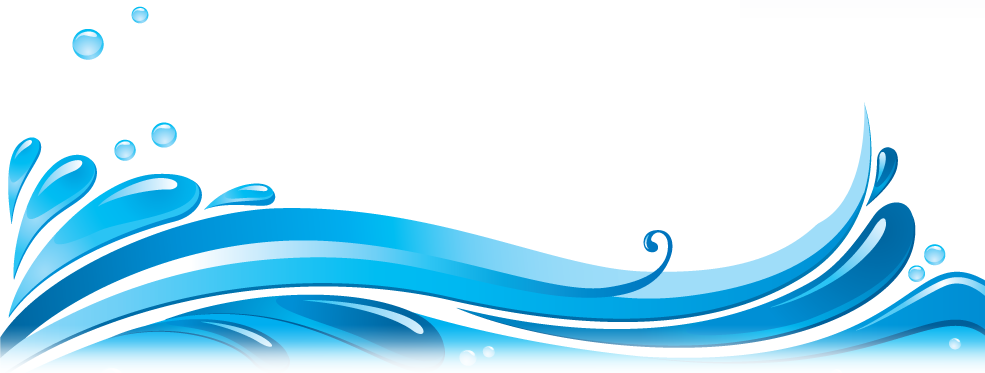 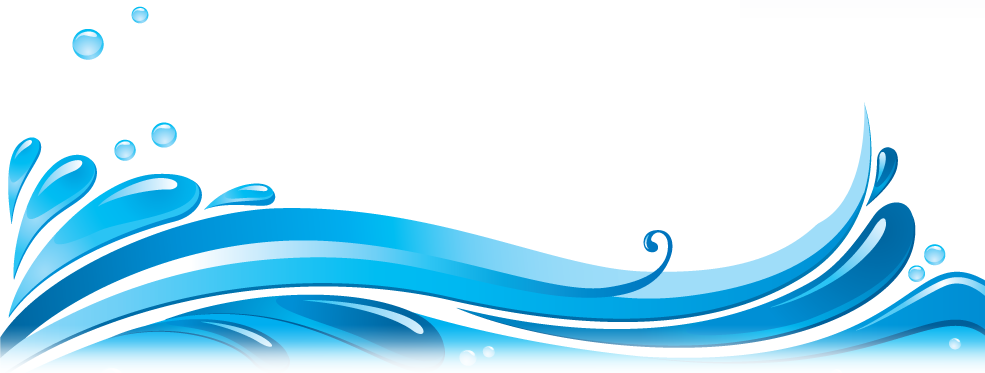 Задачи психолого-педагогического сопровождения обучающихся с ОВЗ
Начальная школа:
определить готовности к обучению в школе, 
обеспечить специальные образовательные условия, необходимые ребёнку в соответствии с рекомендациями ПМПК, 
развивать самостоятельность и самоорганизацию, 
поддерживать в формировании желания и «умения учиться», формировать универсальные учебные действия, 
развивать творческие способностей, разрабатывать и реализовывать программы коррекционной работы и коррекционно-развивающих занятий в рамках адаптированной образовательной программы.
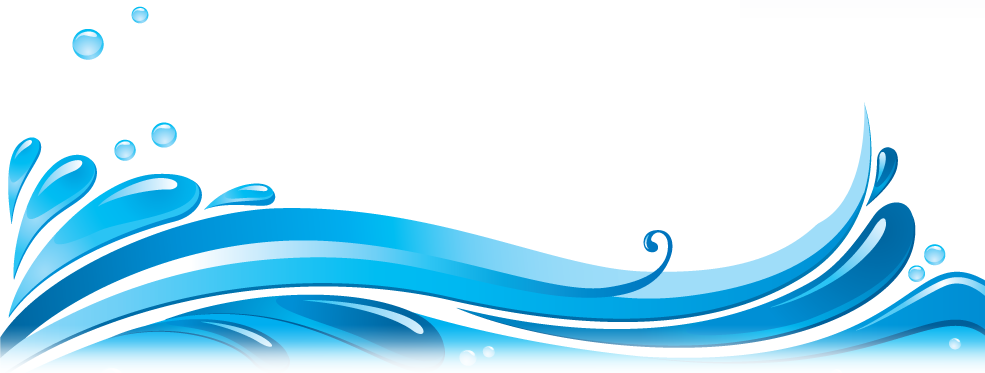 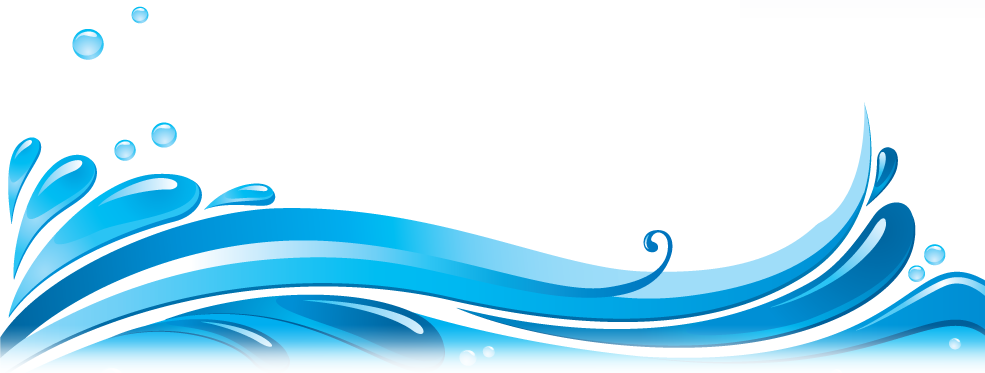 В рамках психолого-педагогического сопровождения процесса перехода с уровня на уровень предполагается
1.Проведение психолого-педагогической диагностики

2.Проведение консультативной и просветительской работы с 
    родителями

3.Проведение групповых и индивидуальных консультаций с  
    педагогами по выявлению возможных сложностей в 
     реализации ФГОС. 

4.Коррекционно-развивающая работа.

5.Аналитическая работа
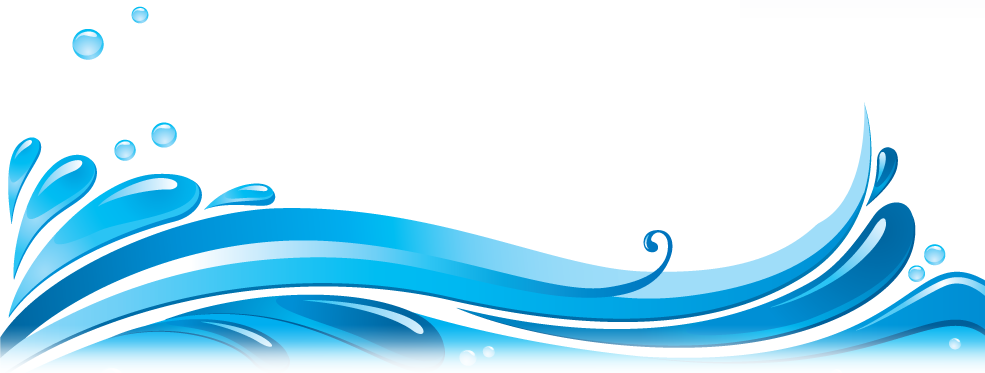 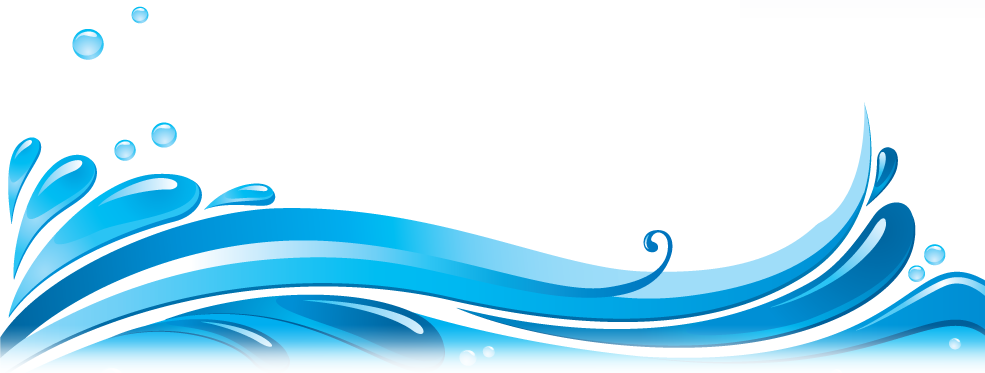 В соответствии с ФГОС общего образования в каждой образовательной организации должны быть созданы следующие психолого-педагогические условия:
учёт специфики возрастного психофизического развития обучающихся;
формирование и развитие психолого-педагогической компетентности обучающихся;
вариативность направлений психолого-педагогического сопровождения участников образовательных отношений;
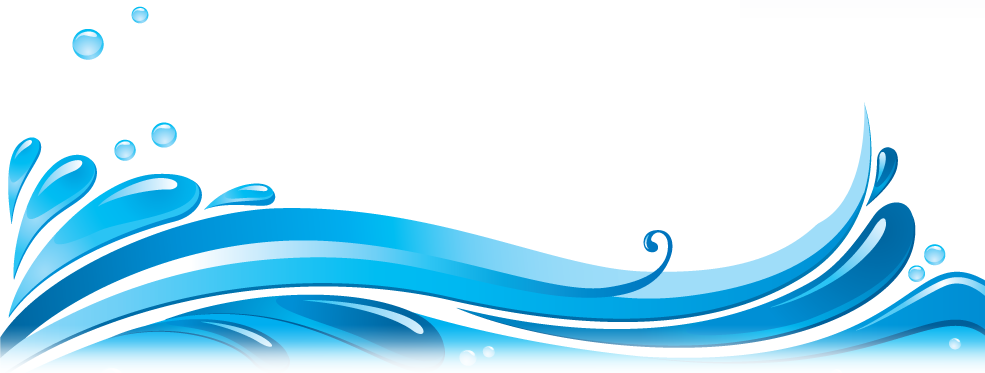 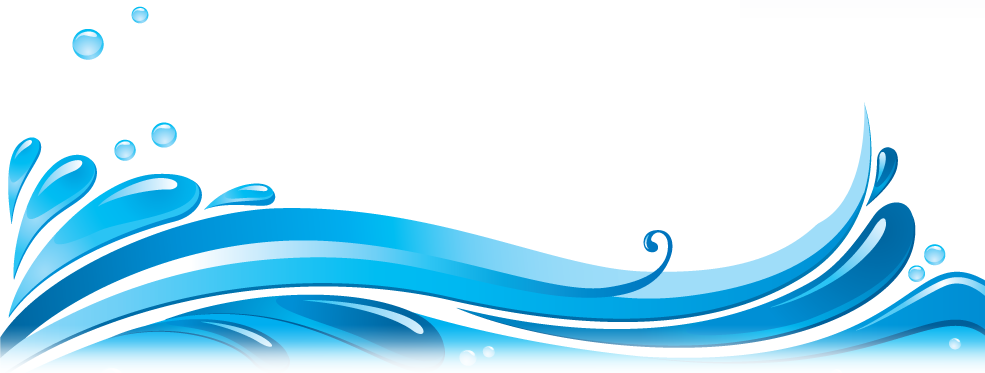 В соответствии с ФГОС общего образования в каждой образовательной организации должны быть созданы следующие психолого-педагогические условия:
диверсификация уровней ( индивидуальный, групповой, уровень класса, уровень организации) и вариативность форм психолого-педагогического сопровождения участников образовательных отношений (профилактика, диагностика, консультирование, коррекционная работа, развивающая работа, просвещение, экспертиза).
преемственность содержания и форм организации образовательной деятельности при переходе воспитанника и обучающихся на следующий уровень образования
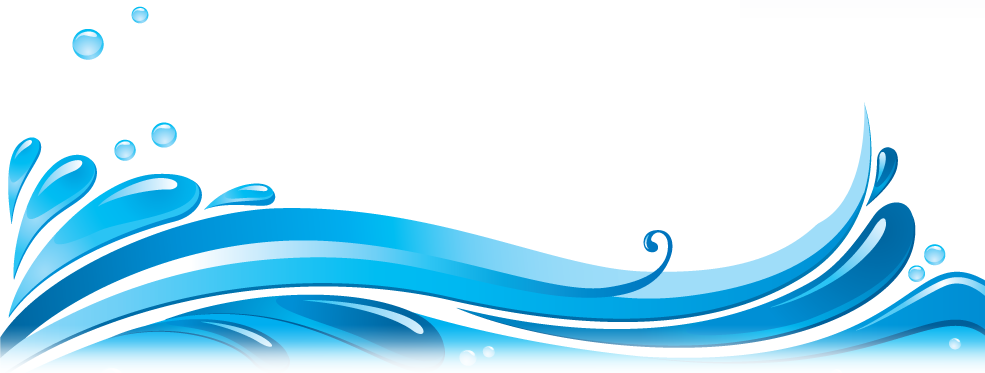 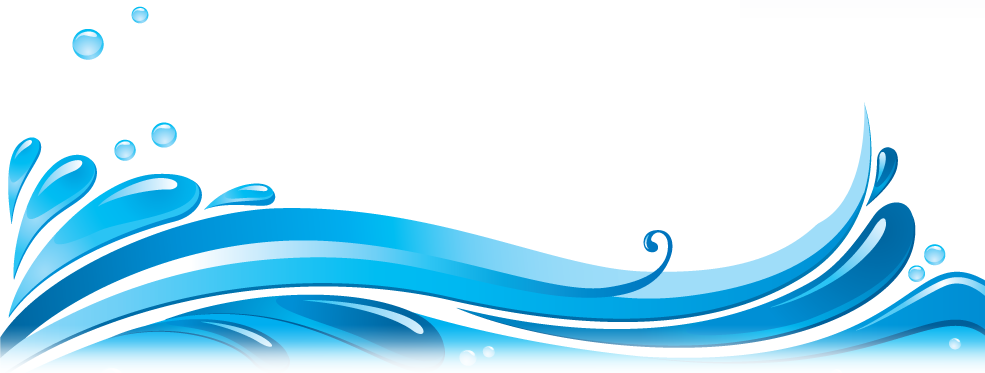 задачи:
осуществлять профилактику и раннюю коррекцию нарушений развития  речевых  и познавательных функций в дошкольном и младшем школьном  возрасте;

 обеспечить преемственность   логопедической коррекционной  работы в дошкольном образовательном учреждении и школе;

 создать условия для расширения образовательного пространства для  детей с особыми образовательными потребностями и ограниченными возможностями здоровья в условиях инклюзивного образования
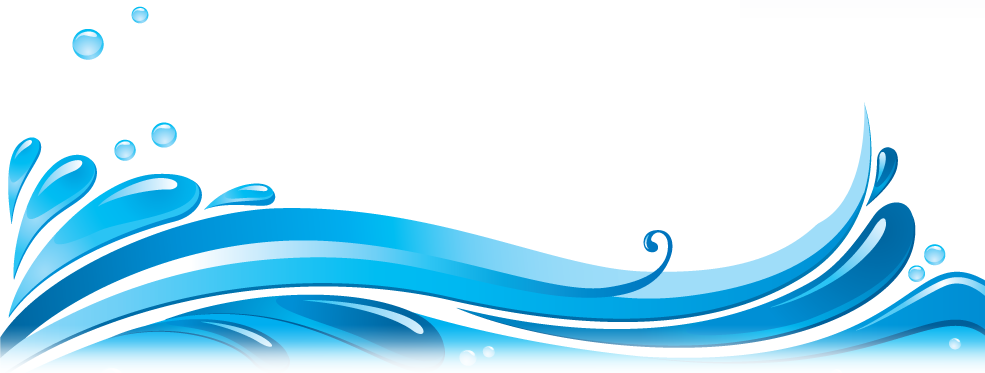 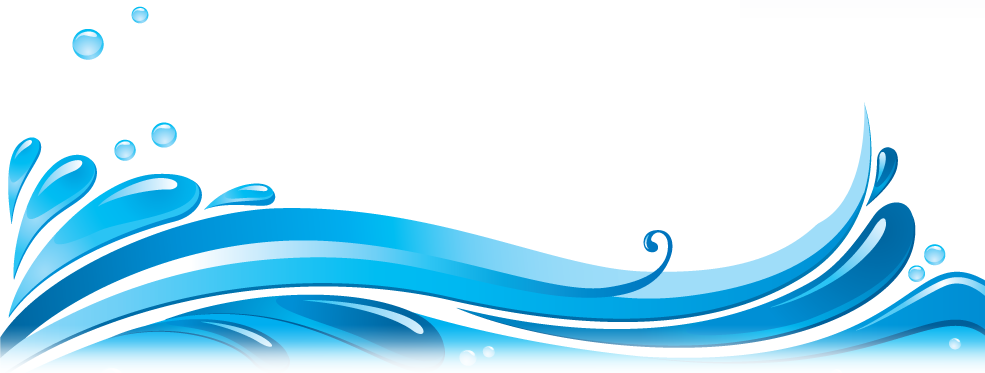 Преемственность может быть организована:
с помощью передачи сопровождающих документов, в которых отражены основные этапы и результаты психолого-педагогического сопровождения конкретного ребёнка(ИОМ) 
 через консультативное взаимодействие специалистов организаций, осуществляющих  психолого-педагогического сопровождение   ребёнка, с целью обсуждения рекомендаций по созданию специальных условий, в которых нуждается ребёнок, поступивший в новую для него образовательную организацию
Методического и  педагогического взаимодействия дошкольной и школьной организаций(экскурсии, уроки адаптации, совместные мероприятия, шефство)
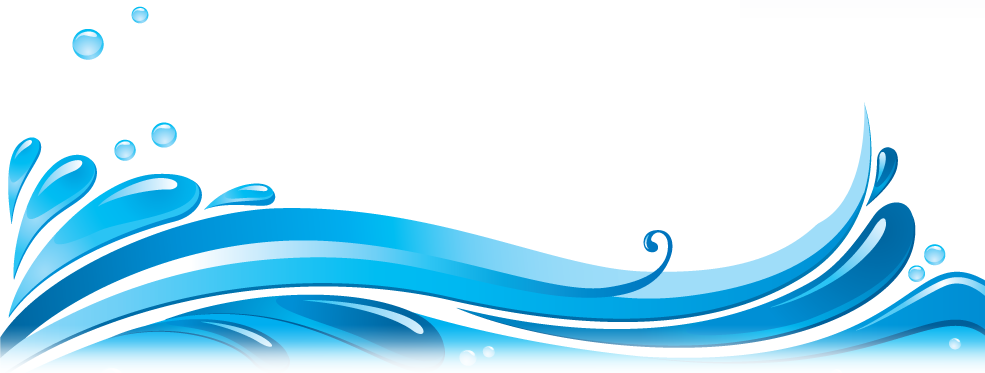 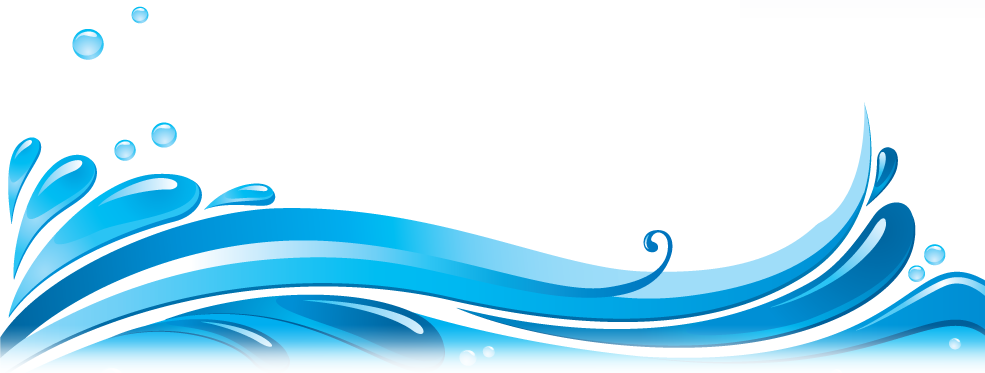 Преемственность  программ:
Адаптированные образовательные программы детей с ОВЗ в ДОУ
Адаптированные образовательные программы детей с ОВЗ в СШ
( преемственность  в структуре, направлениях работы, содержании- цель: обеспечение непрерывности образовательного процесса обучающегося с ОВЗ)
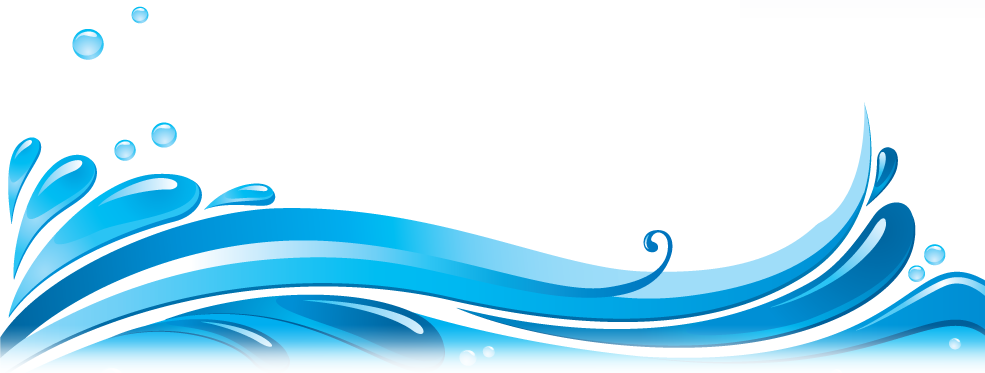 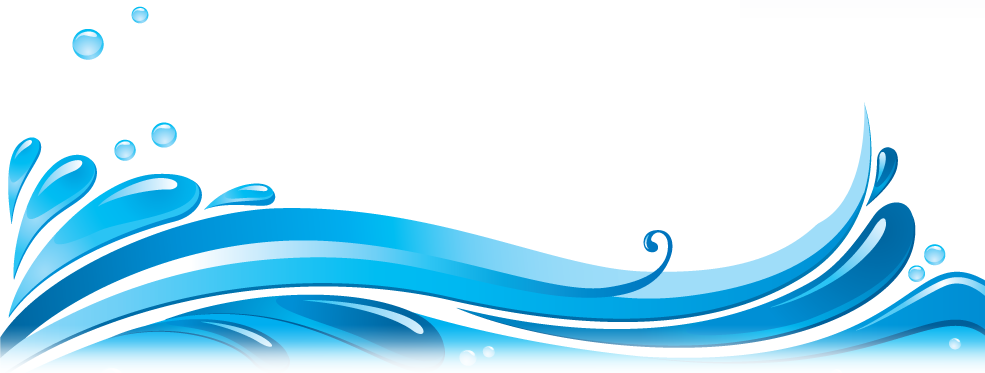 Преемственность подходов
Индивидуализация обучения через реализацию

ИНДИВИДУАЛЬНО-ДИФФЕРЕНЦИРОВАННОГО 
ПОДХОДА
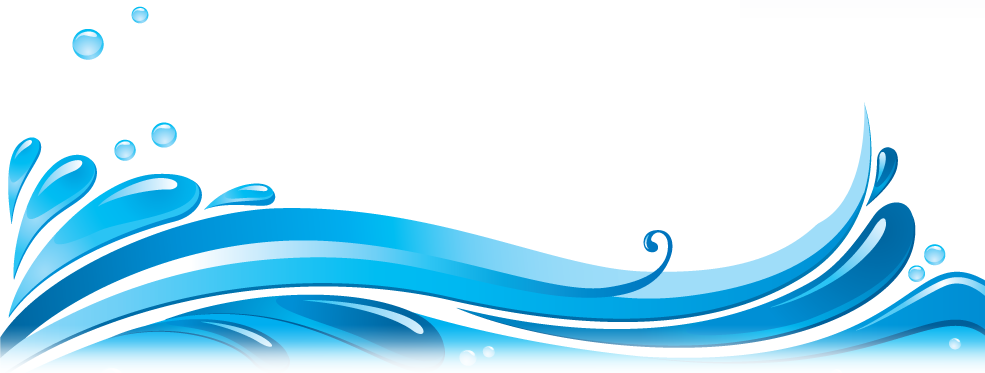 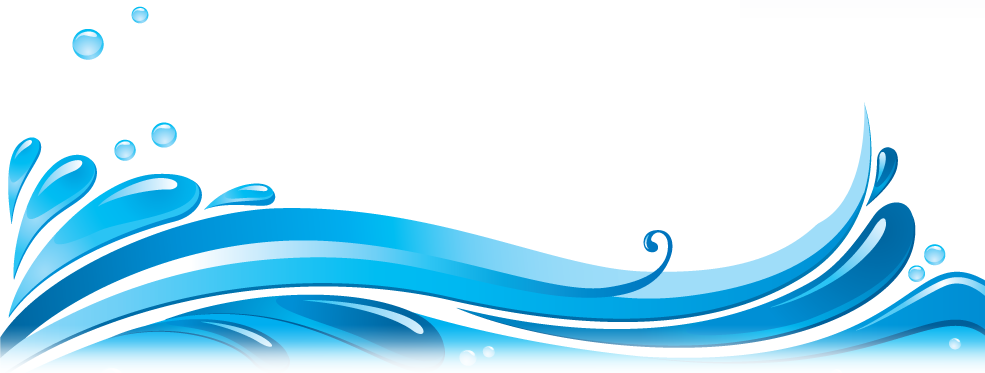 Индивидуально-дифференцированный подход в обучении детей с ОВЗ включает
Разработку содержания и технологий ДОО и НОО обучающихся с ОВЗ с учётом их особых образовательных потребностей
Разнообразие организационных форм образовательного процесса и индивидуального развития каждого обучающегося с ОВЗ( групповая,  индивидуальная формы работы, выполнение части задания, предоставление выбора заданий, упрощение задания)
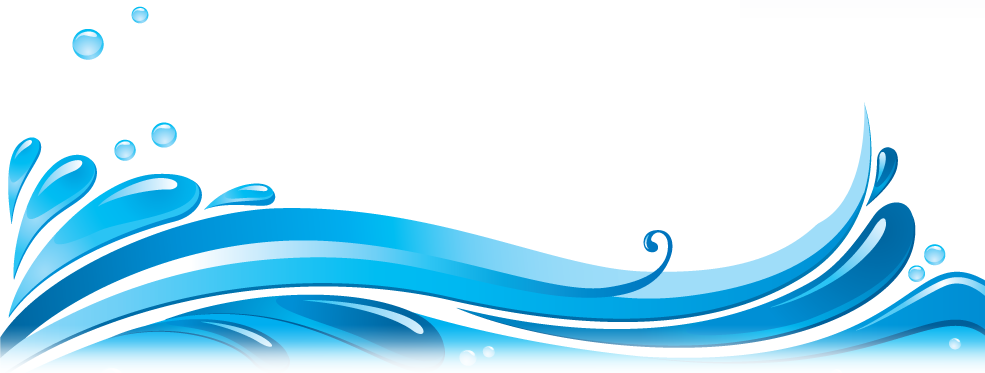 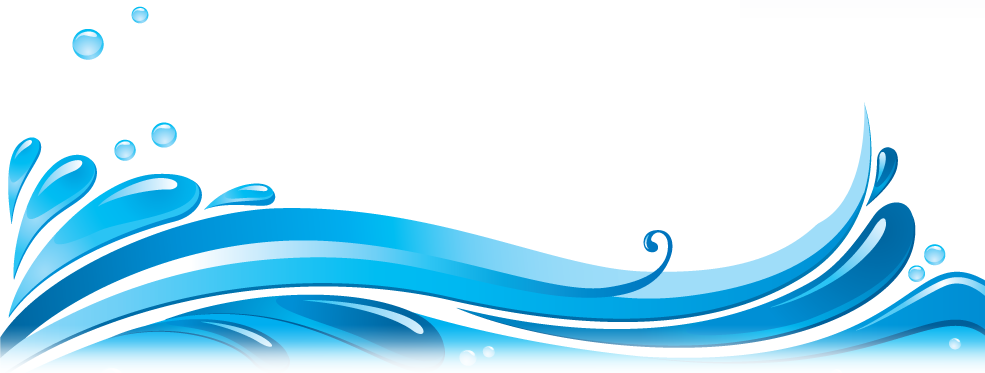 Дифференцированное обучение — это организация учебного процесса, при которой учитываются индивидуально-психологические особенности личности, формируются группы учащихся с различающимися содержанием образования, методами обучения 
(И.М. Осмоловская)
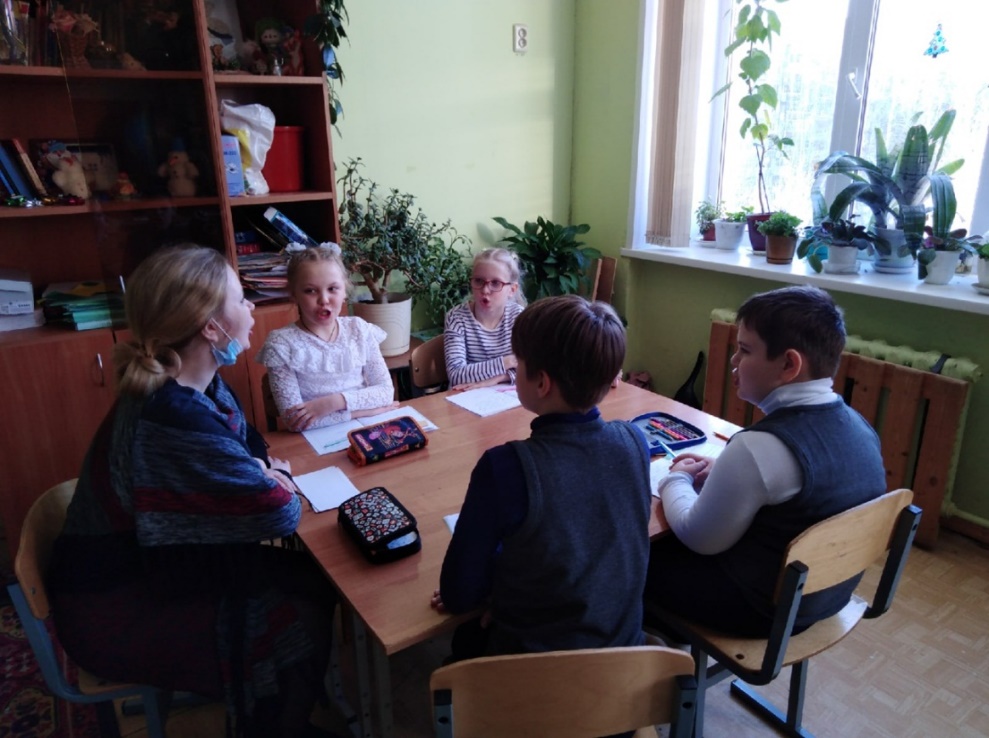 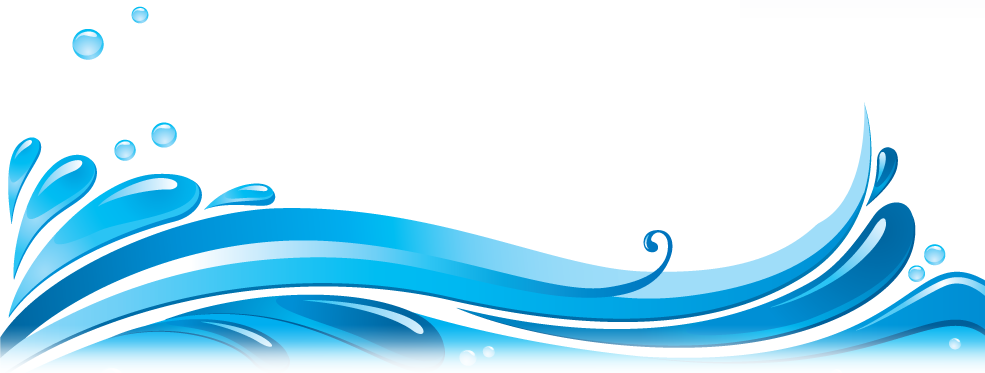 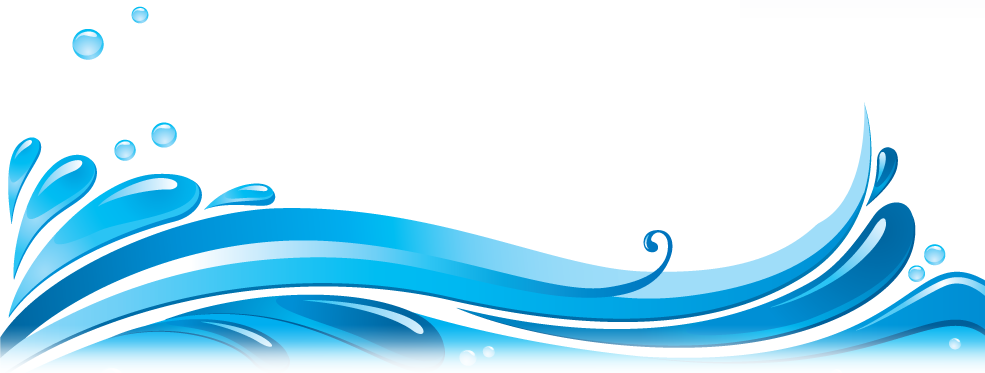 Индивидуализация обучения - это такая организация учебного процесса,  при которой выбор способов, приемов и темпа обучения учитывает различия индивидуальных особенностей детей.
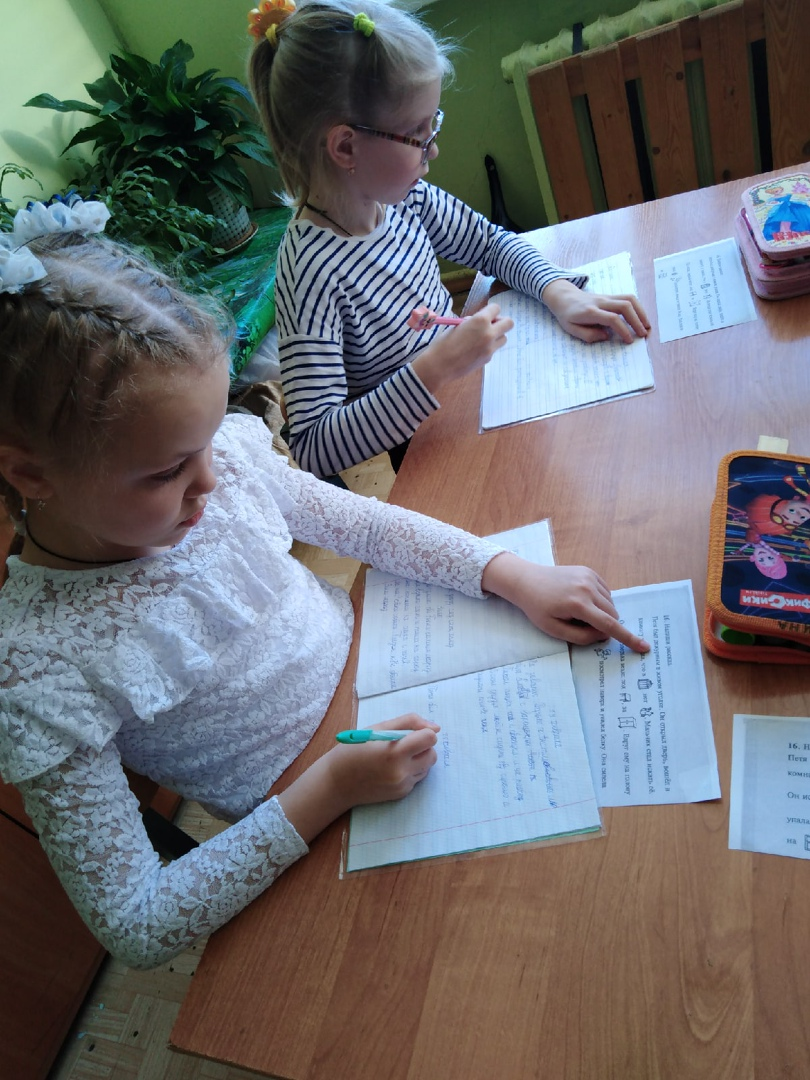 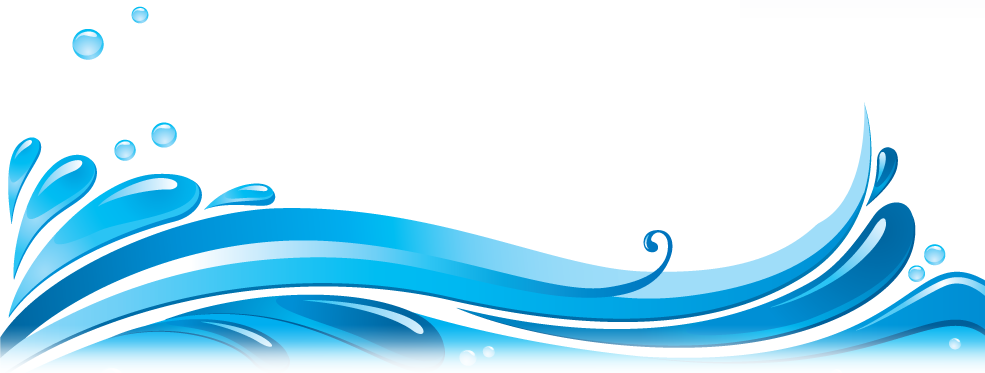 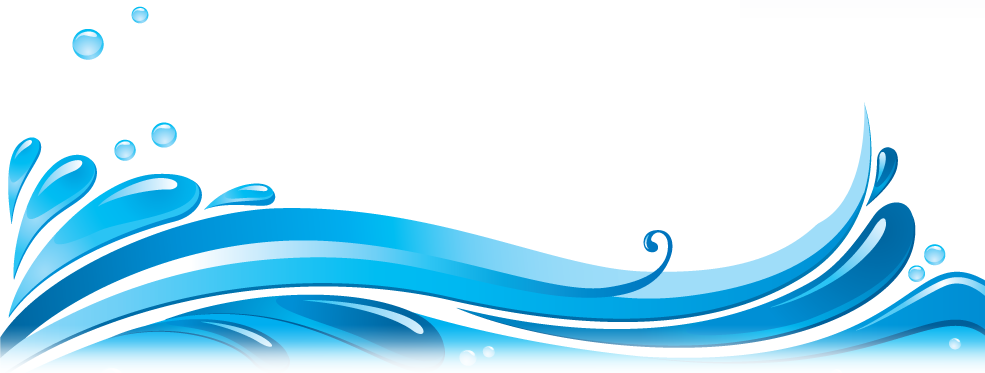 Перспективы
Совершенствование  системы  сетевого взаимодействия(уровень сад-школа):
информирование родителей  дошкольников о возможностях получения консультаций специалистов  на школьном консультпункте
взаимодействие  ППк ДОУ и  ППкСШ
 посещение открытых уроков в школах микрорайона, микроучастка, шефская работа, создание совместных проектов и др.
повышение профессионализма педагогов  ОО в обеспечение непрерывности образования детей с ОВЗ
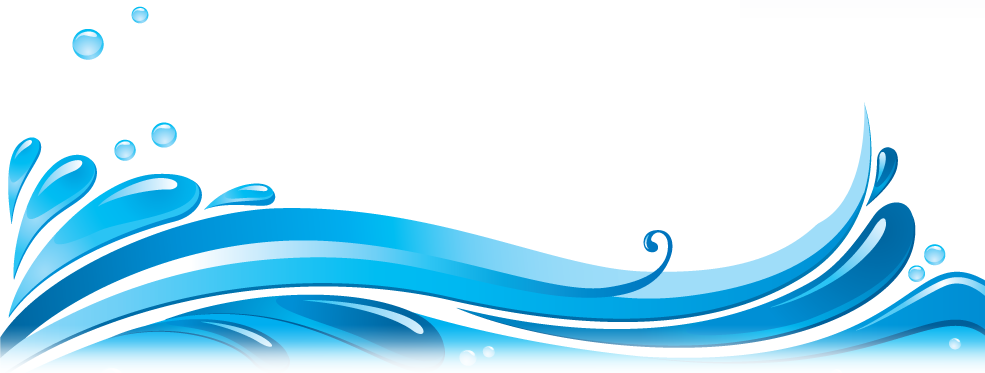 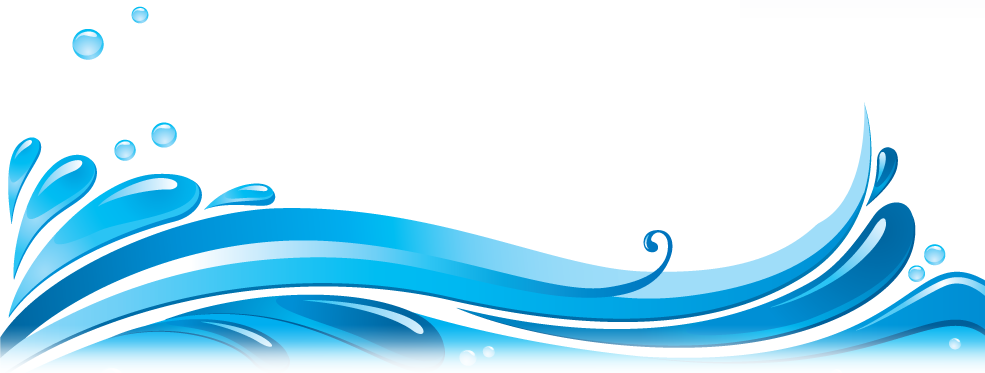 СПАСИБО 
ЗА ВНИМАНИЕ!
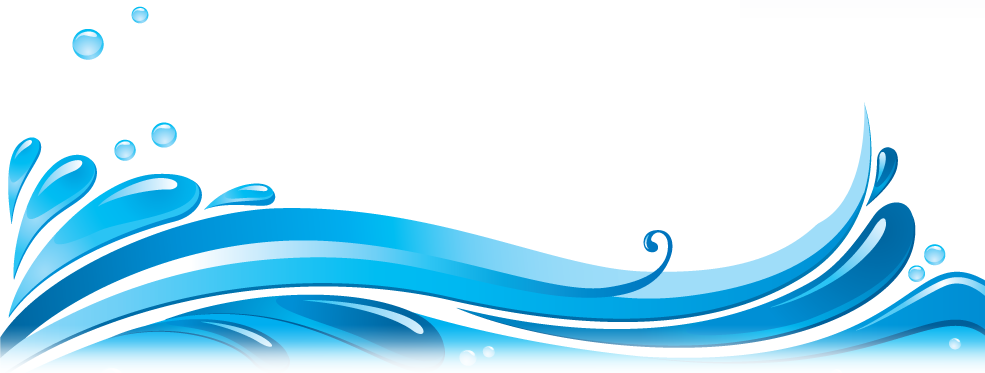